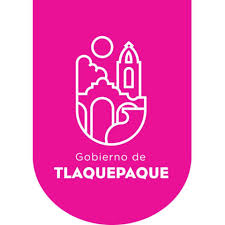 AYUNTAMIENTO DE SAN PEDRO TLAQUEPAQUEGOBIERNO 2018 - 2021
Dirección de Delegaciones y Agencias Municipales

DELEGACIÓN MUNICIPAL LAS JUNTAS

    INFORME DE ACTIVIDADES
ENERO-2020
1.- FESTIVIDADES TRADICIONALES                                                                      DICIEMBRE - 2019
26 DICIEMBRE 2019

ENTREGA DE BOLOS Y REGALOS EN CALLE CLAVEL EN LA COLONIA EL VERGEL PARA NIÑOS DE LACOMUNIDAD  CON UN HORARIO DE 7:00 P.M. A 8:00 P.M. ASISTEN 150 PERSONAS, EL DELEGADO Y PERSONAL DE LA DELEGACIÓN.
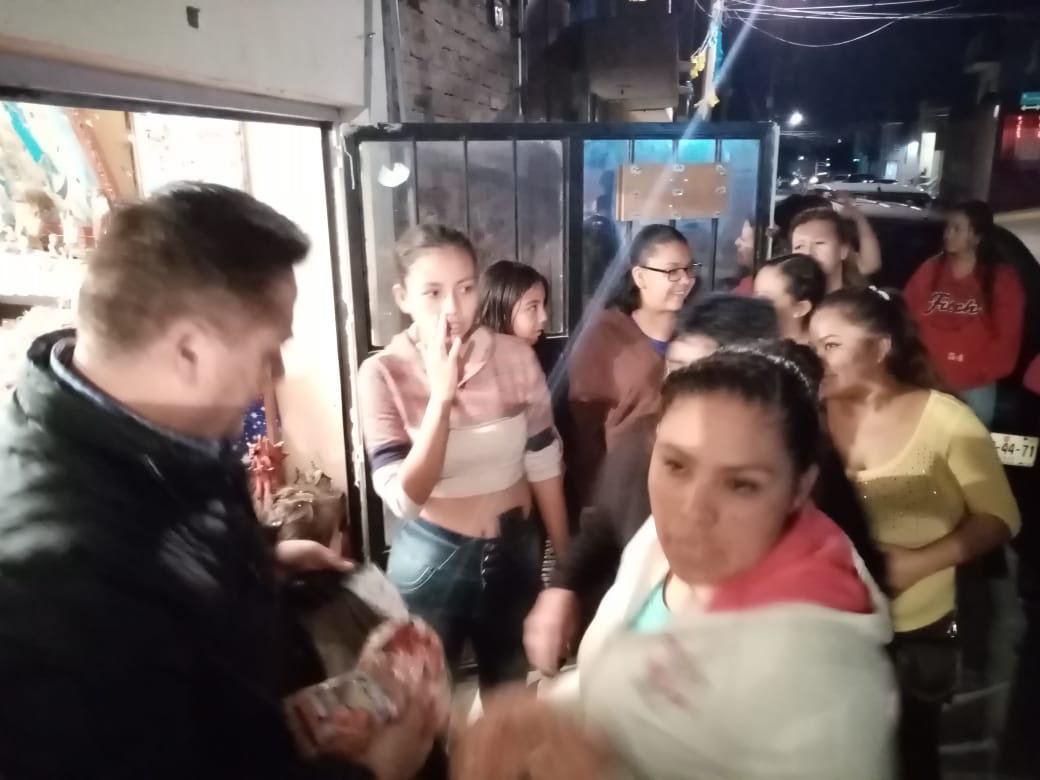 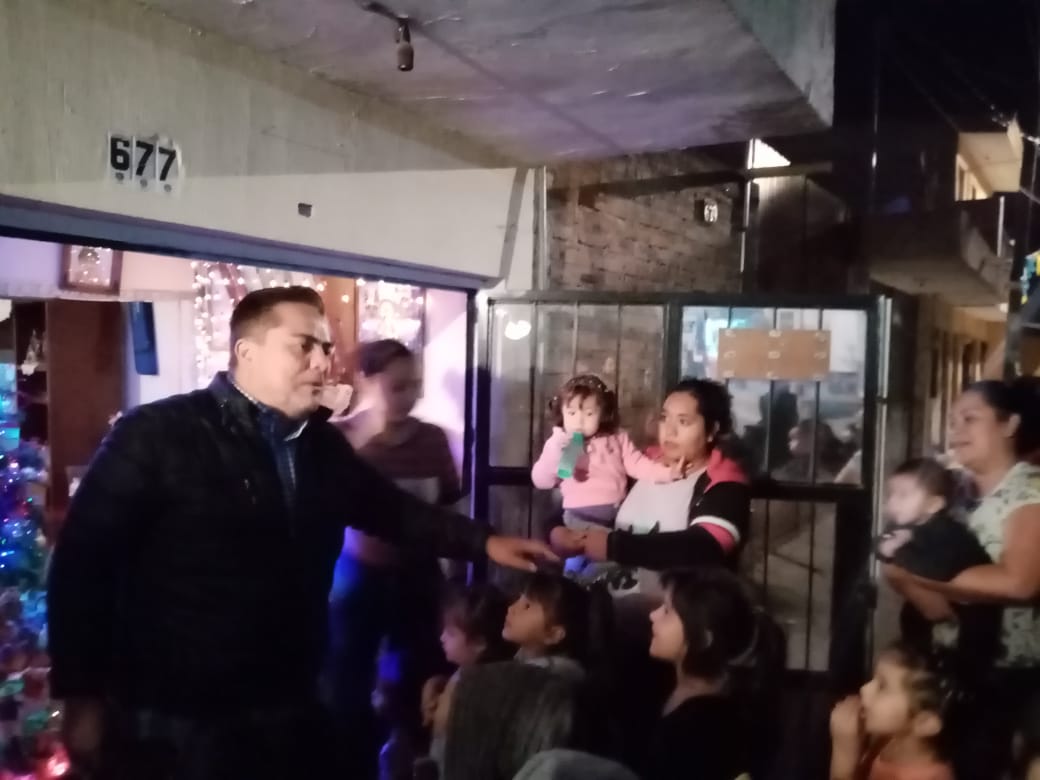 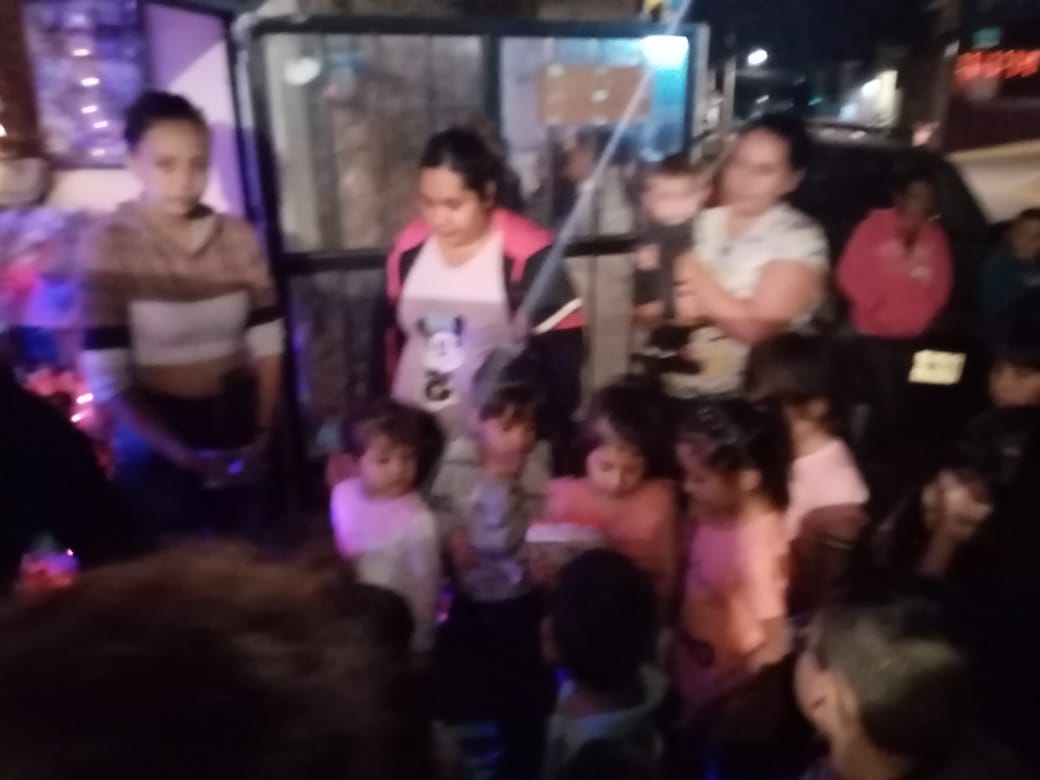 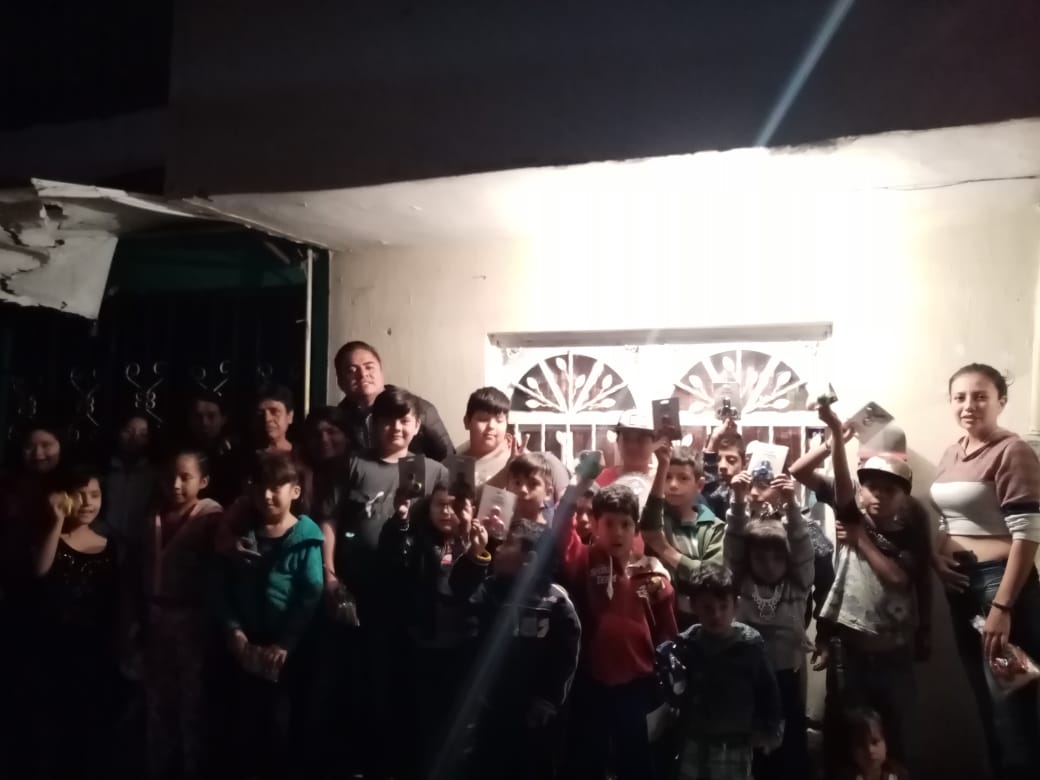 1.- FESTIVIDADES TRADICIONALES                                                                            ENERO - 2020
11 DE ENERO 2020


PARTIDA DE ROSCA EN LA COLONIA LAS JUNTAS EN DONDE SE ENTREGARON PELOTAS Y JUGUETES A LOS NIÑOS DE LA COMUNIDAD CON UN HORARIO DE 11:00 A.M. A 1:00 P.M. EN DONDE ASISTIERON 500 NIÑOS,NOS ACOMPAÑO LA ENCARGADA DEL DIF DE LAS JUNTAS EL DELEGADO Y PERSONAL DE LA DELEGACION.
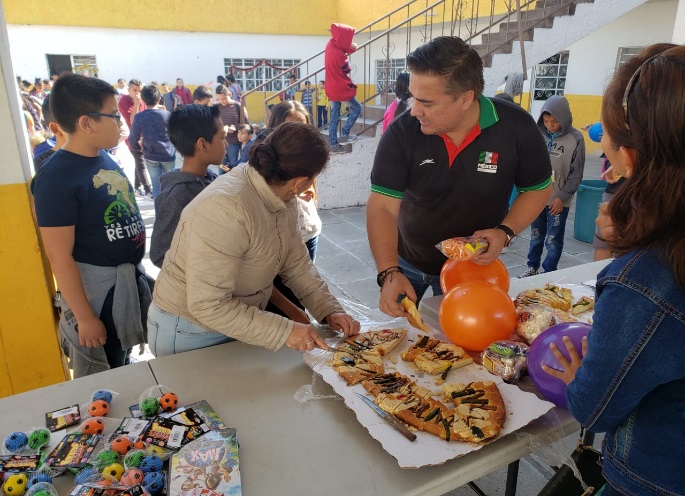 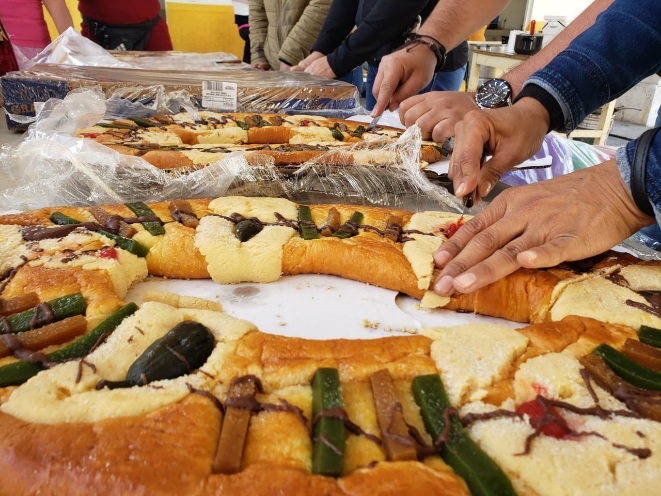 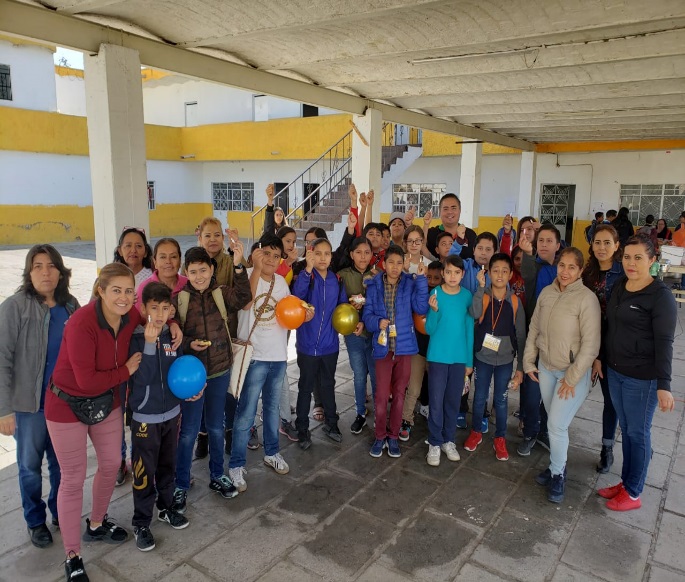 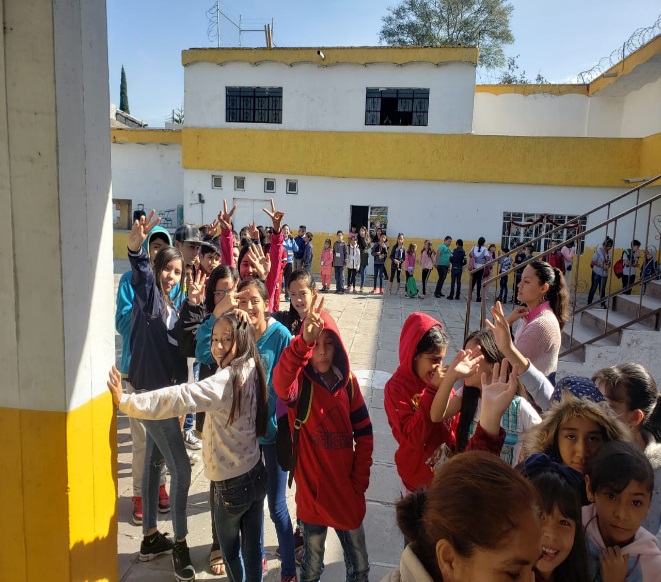 3.-   VISITA A OTRAS COLONIAS                                                    ENERO - 2020
6 DE ENERO DEL 2020

ACUDIMOS A ATENDR UN REPORTE DE FUGA DE AGUA QUE INICIA EN LA CALLE FRANCISCO CORONA EN LA COLONIA EL CAMPESINO, TERMINANDO EN LA CALLE SANTA INES EN LA COLONIA LAMICAELITA CON UN HORARIO DE 5:00 P.M. A 6:00 P.M. 

ASISITE EL DELEGADO
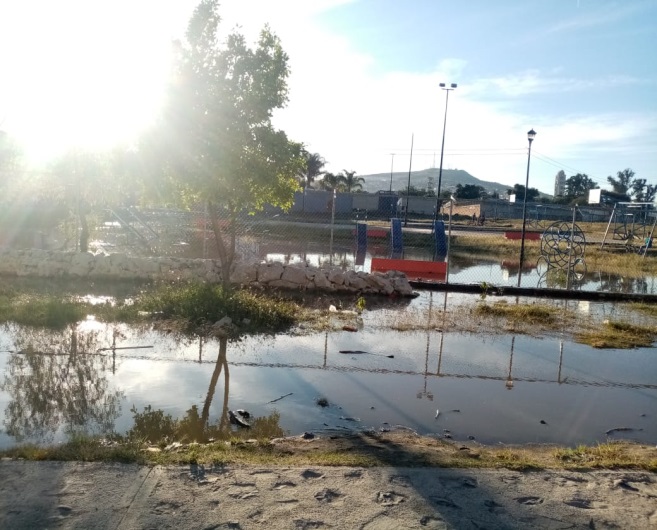 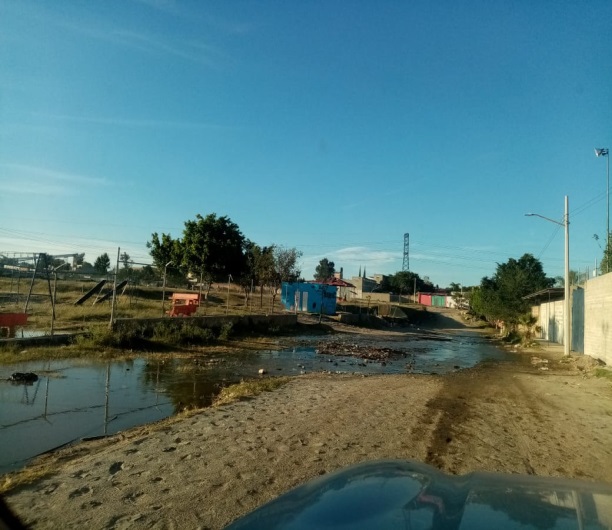 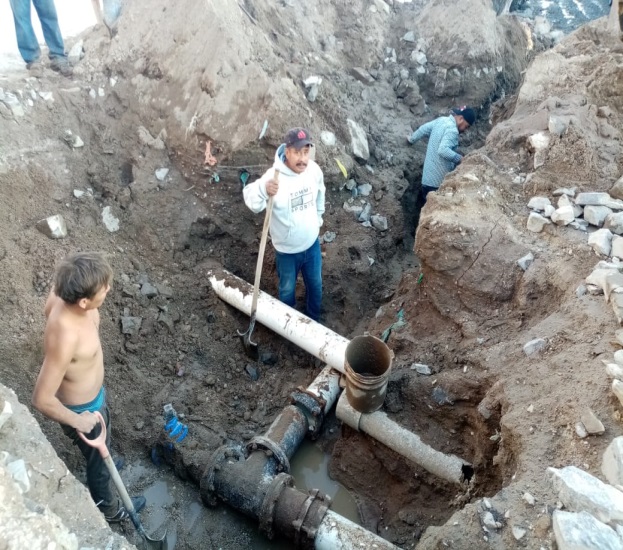 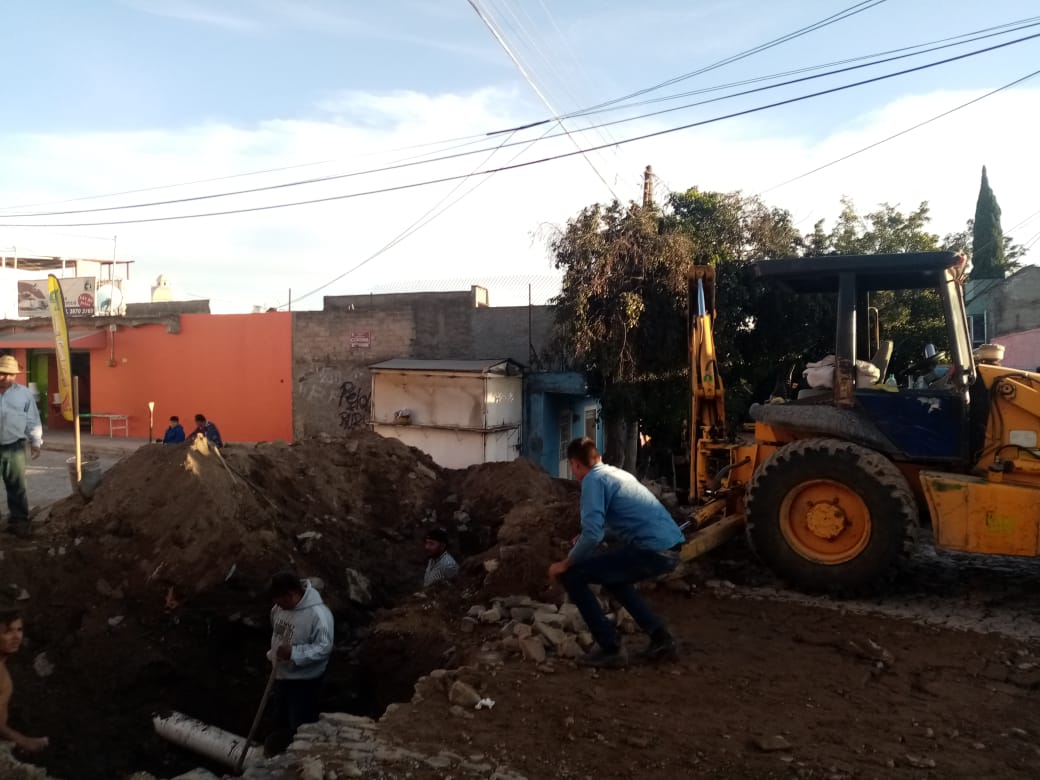 3.-   VISITA A OTRAS COLONIAS                                                    ENERO - 2020
7 DE ENERO 2020

ACUDIMOS A LA COLONIA LAS JUNTAS POR UN REPORTE DE INCENDIO EN UN TERRENO BALDIO EN LA CALLE DELICIAS CON UN HORARIO DE 2:00 P.M. A 3:00 P.M. EN DONDE NOS BRINDO APOYO PROTECCION CIVIL Y BOMBEROS.
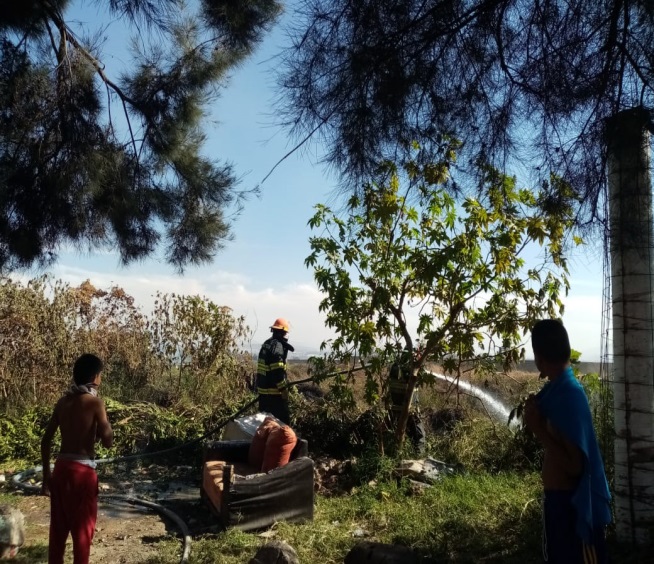 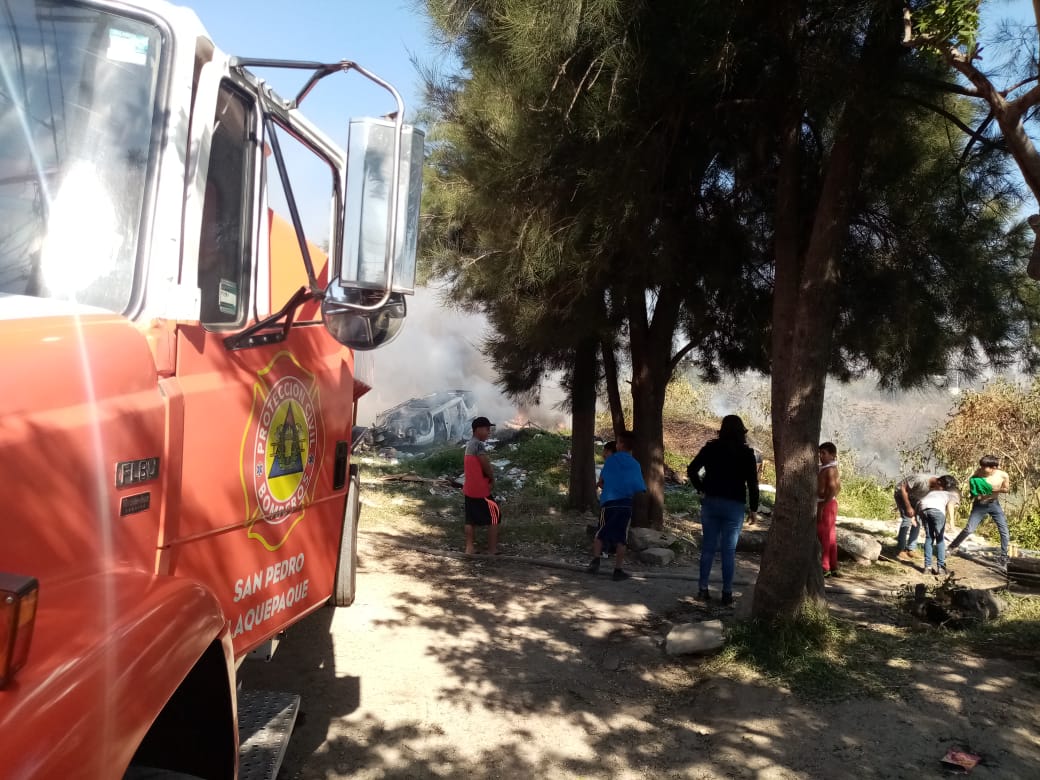 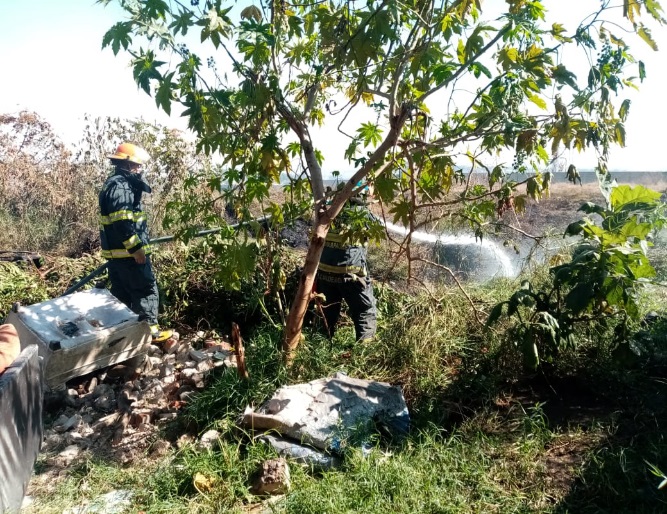 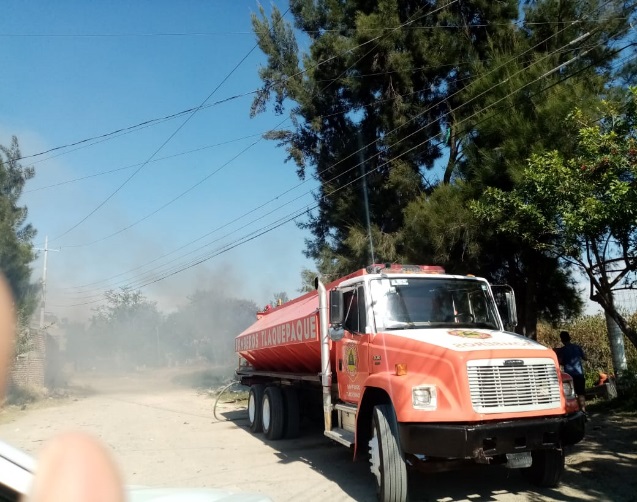 3.-   VISITA A OTRAS COLONIAS                                                    ENERO - 2020
13 de enero. Reunión con vecinos en la Unidad Deportiva de brisas de Chapala, asistieron, Comude, comandante de la zona, para presentar al nuevo encargado de la unidad a, ver temas de seguridad. De 8 a 9:30pm, asistentes 40 personas
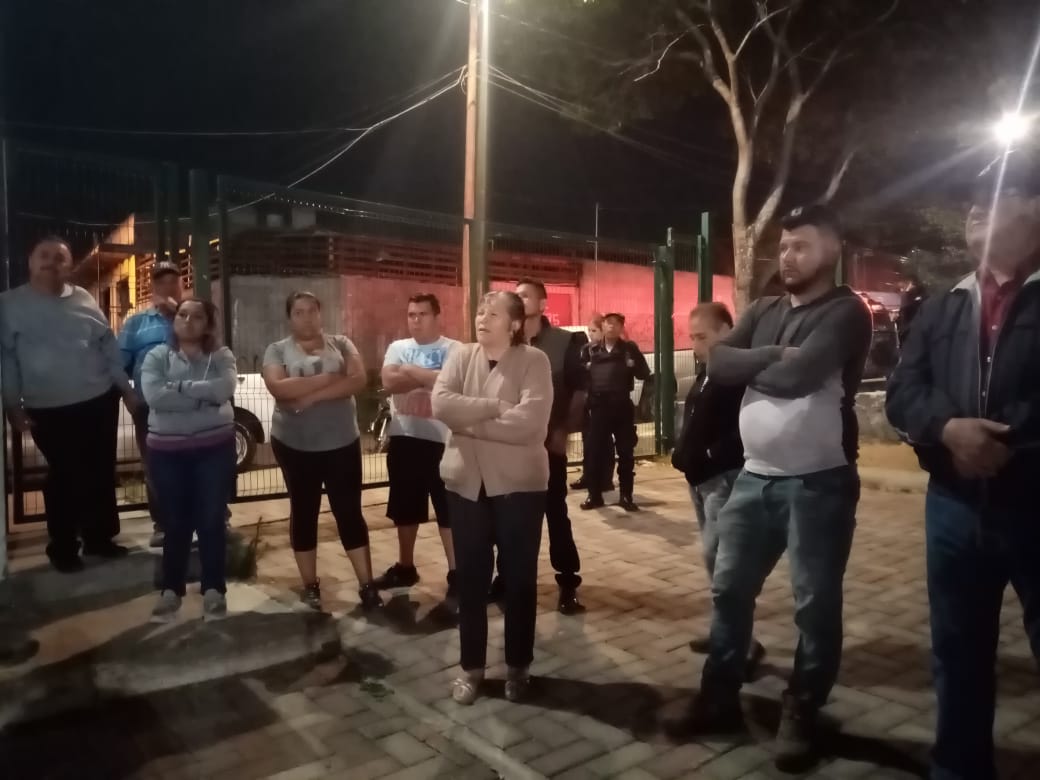 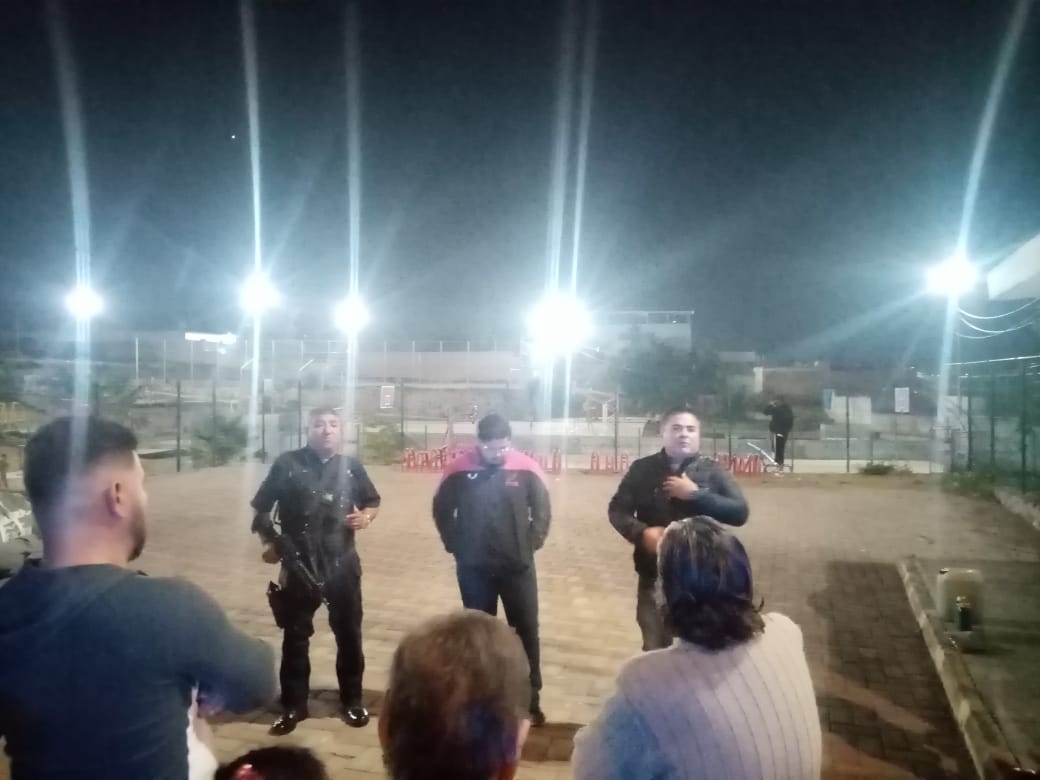 13  ENERO 2020

REUNION CON LOS VECINOS EN LA UNIDAD DEPORTIVA BRISAS DE CHAPALA EN DONDE ASISTIERON:
*COMUDE
*COMANDANTE DE LA ZONA

PARA LA PRESENTACION DEL NUEVO ENCARGADO DE LA UNIDAD, Y VERIFICAR TEMAS DE SEGURIDAD PUBLICA CON UN HORARIO DE 8:00 P.M. A 9:00 P.M. ASISTIERON 40 PERSONAS.
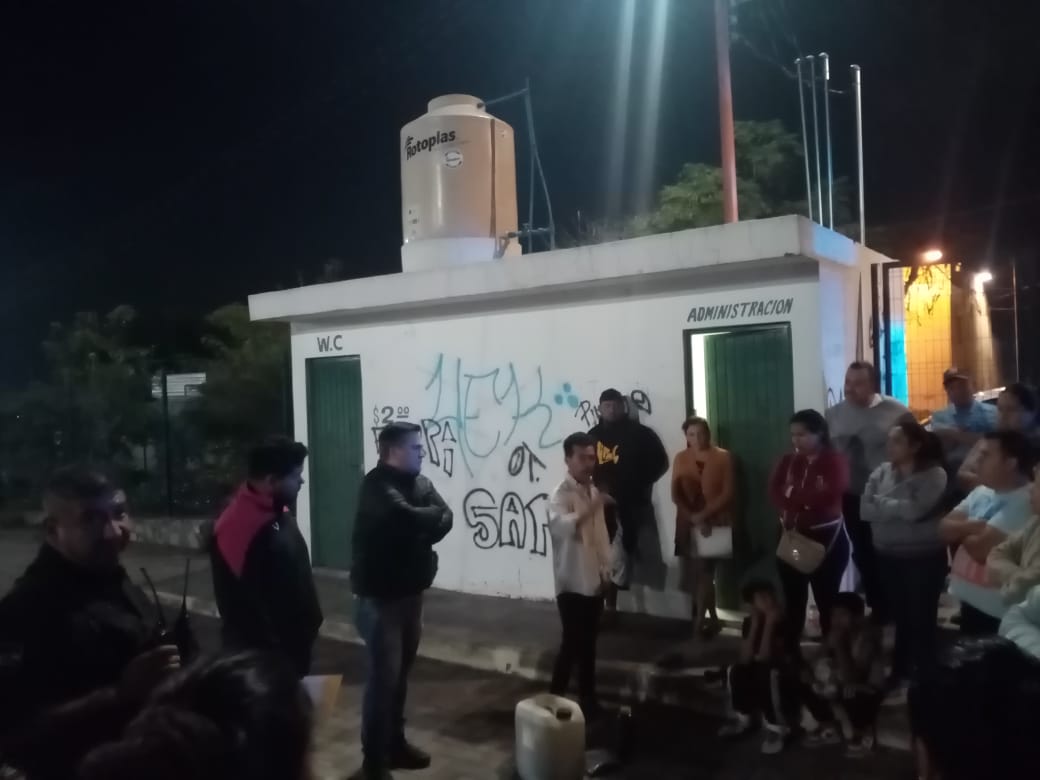 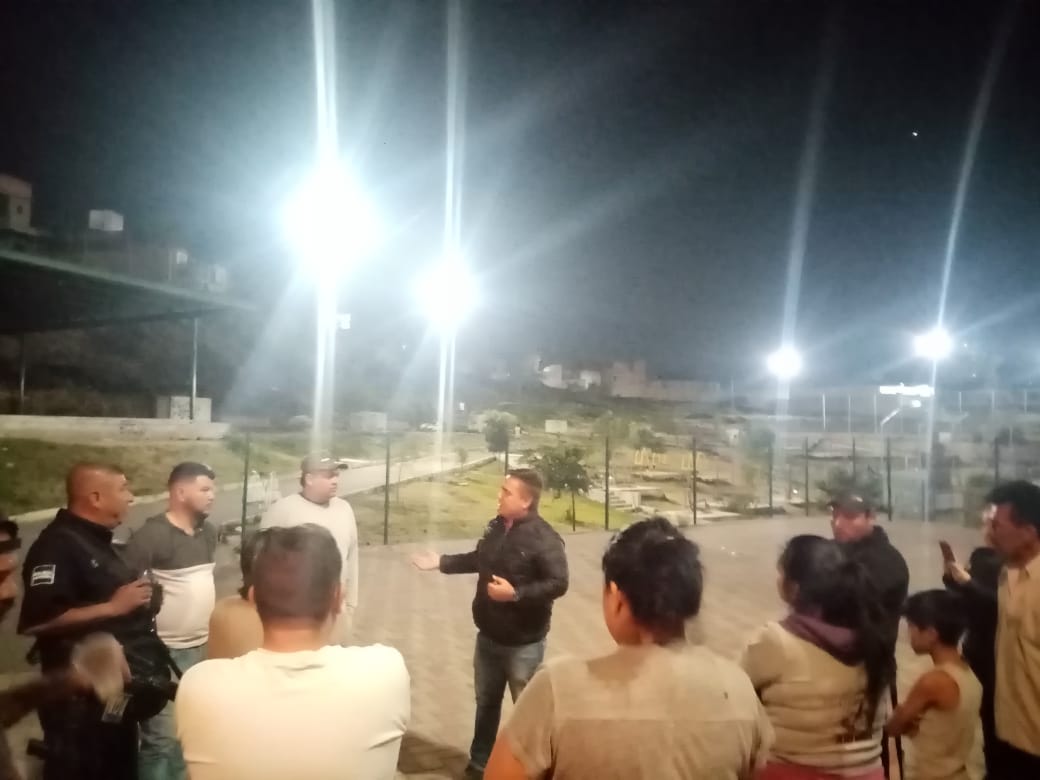 3.-   VISITA A OTRAS COLONIAS                                                    DICIEMBRE - 2019
16 ENERO 2020


RECORRIDO EN LA UNIDAD DEPORTIVA DE BRISAS DE CHAPALA
DANDO SEGUIMIENTO A LAS PETICIONES DE LOS VECINOS PARA MANTENIMIENTO Y RECUPERACION EN DONDE ASISTE LA PRESIDENTA MARIA ELENA LIMON,REGIDORES,COMISARIO,COMANDANTE DE LA ZONA,CORONEL DE LA GUARDIA NACIONAL,DIRECTORES DE DIFERENTES AREAS,COMUDE,DIRECOTRA DE DELEGACIONES ROSA PEREZ Y VECINOS DELA COLONIACON UN HORARIO de 1 pm A1:40pm  ASISTEN 50 PERSONAS.
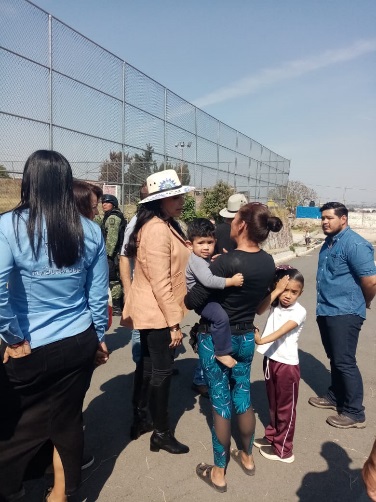 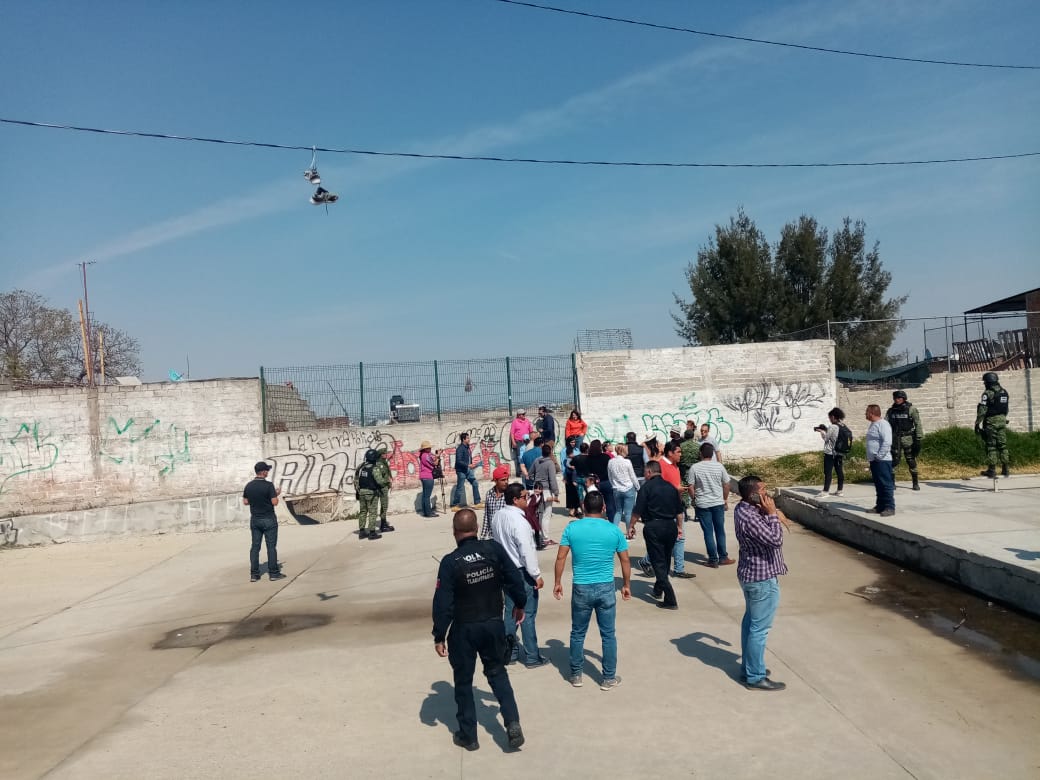 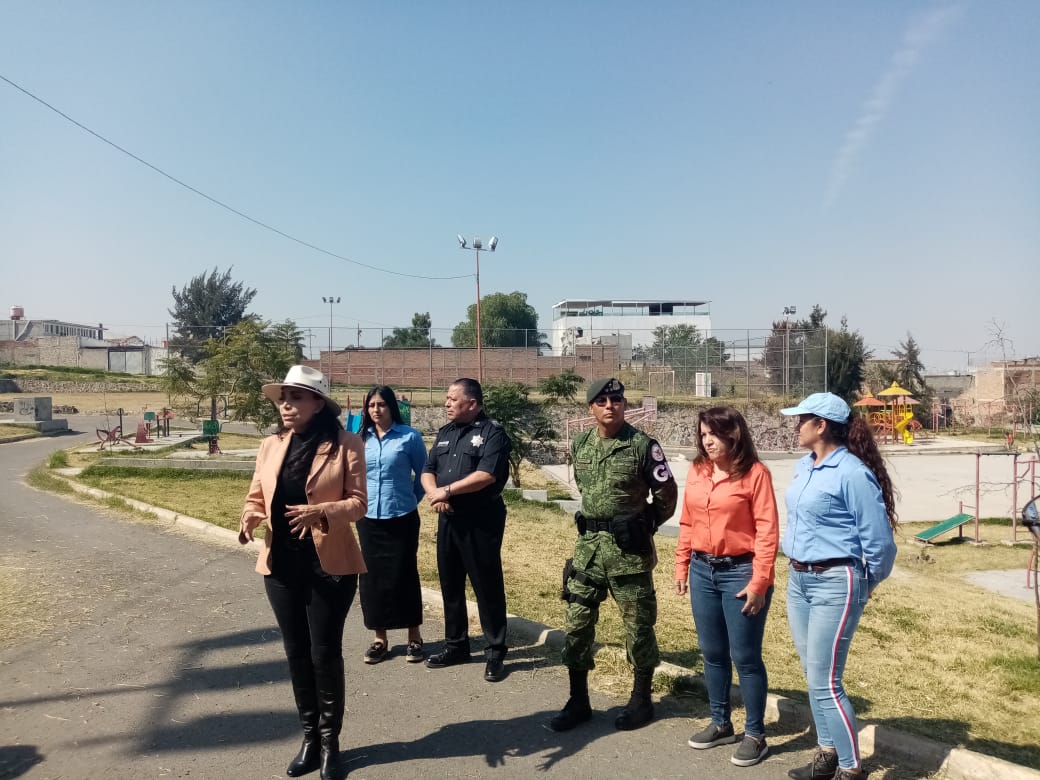 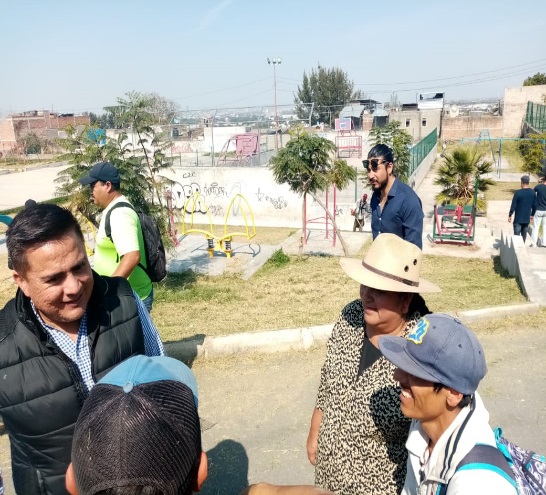 3.-   VISITA A OTRAS COLONIAS                                                    DICIEMBRE - 2019
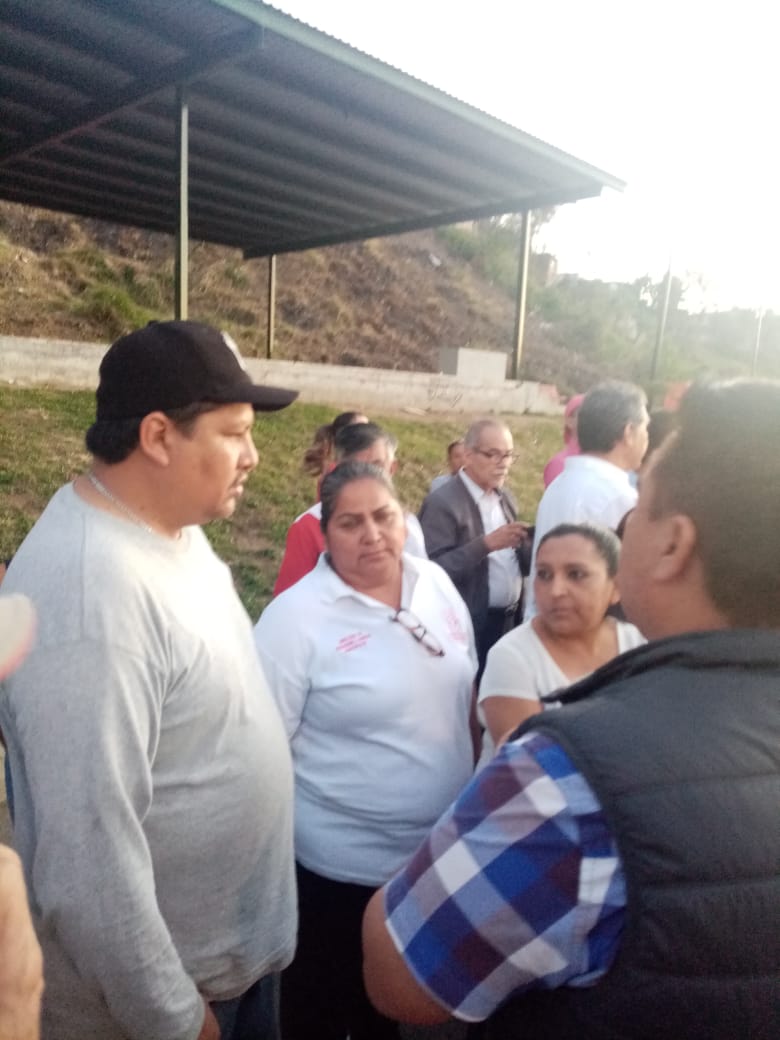 20 DE ENERO 2020

REUNION EN LA UNIDAD DEPORTIVA BRISAS DE CHAPALA PARA VERIFICAR TEMAS REFERENTES ALMANTENIMIENTO Y RESGUARDO DE LA UNIDAD,ATENDER REPORTES DE LOS CIUDADANOS NOS ACOMPAÑARON LOS VECINOS,COMUDE,REGIDORES. VINCULACION CUIDADANA,DIRECTORA ROSA PEREZ LEAL ASISTIERON 60 PERSONAS CON UN HORARIOS DE 6:00 P.M. A 8:00 P.M.
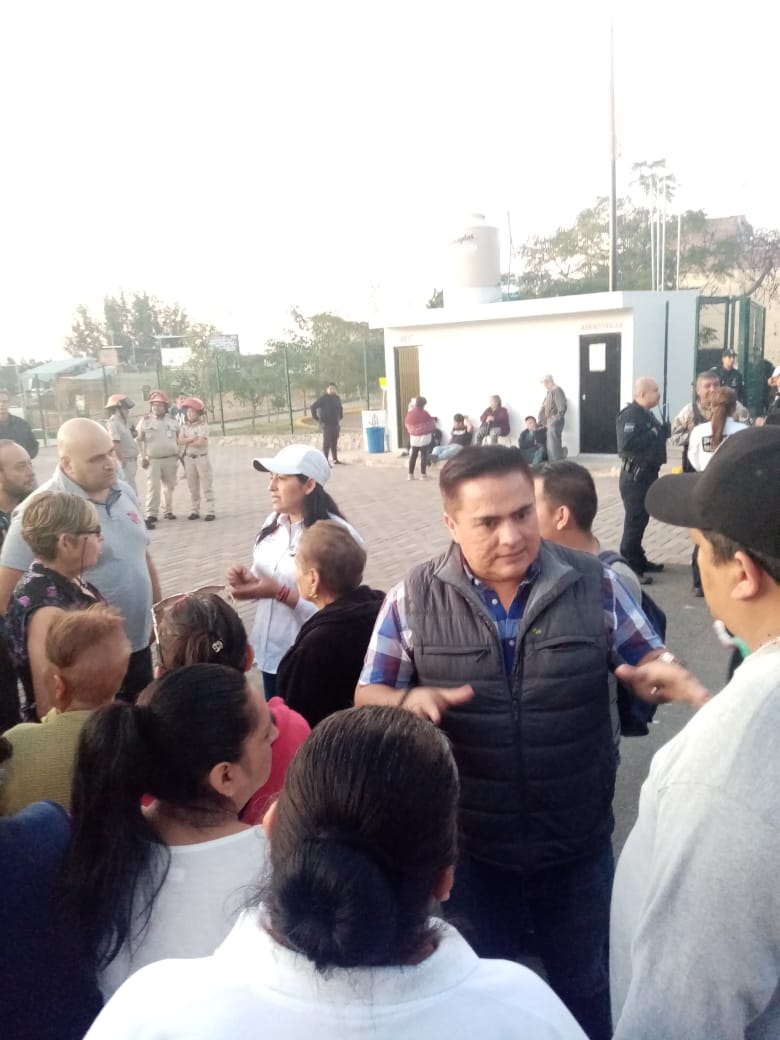 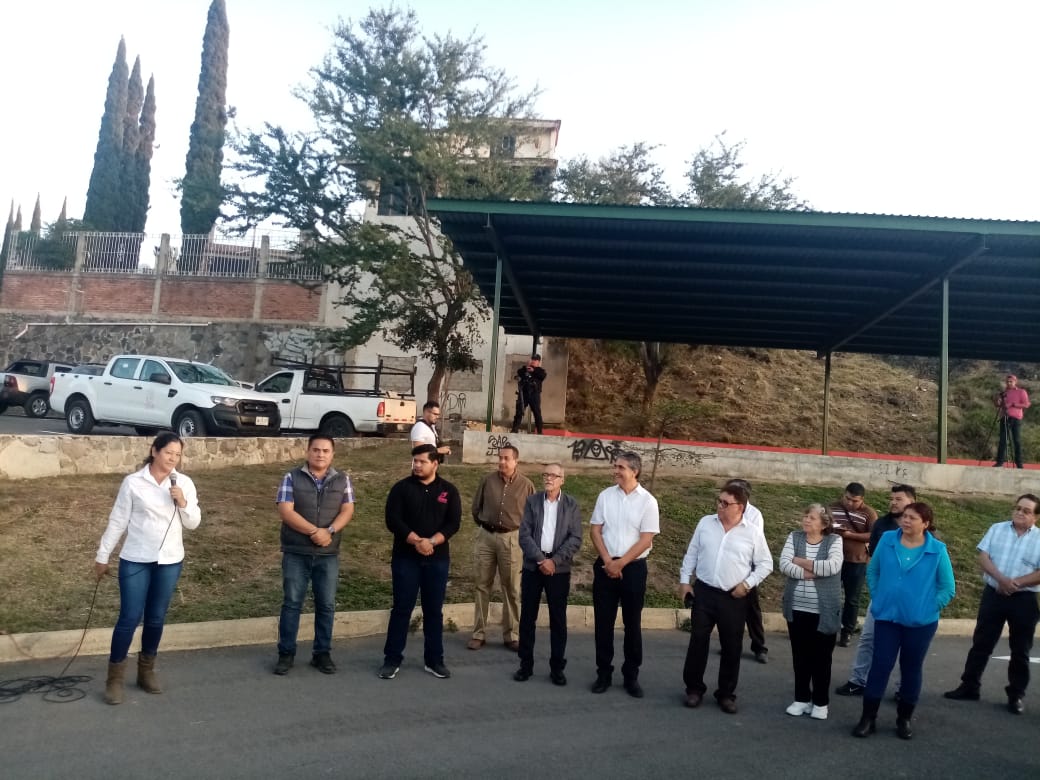 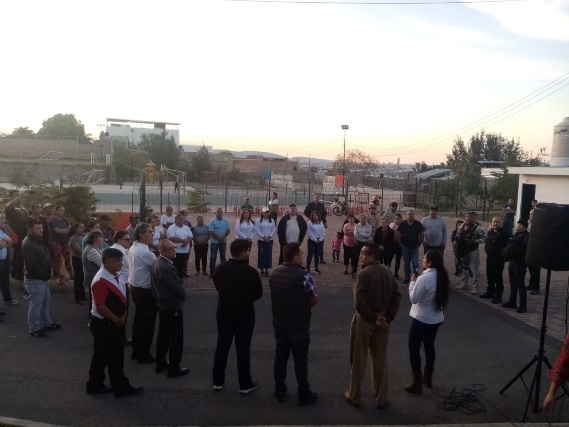 3.-   VISITA A OTRAS COLONIAS                                                    DICIEMBRE - 2019
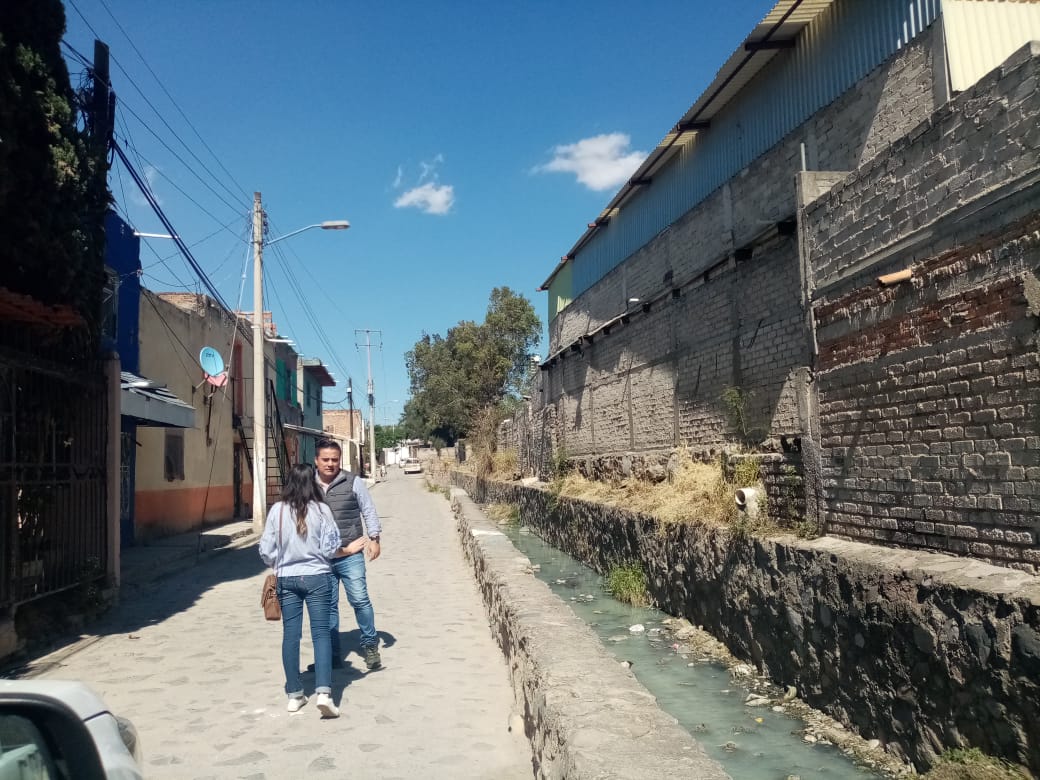 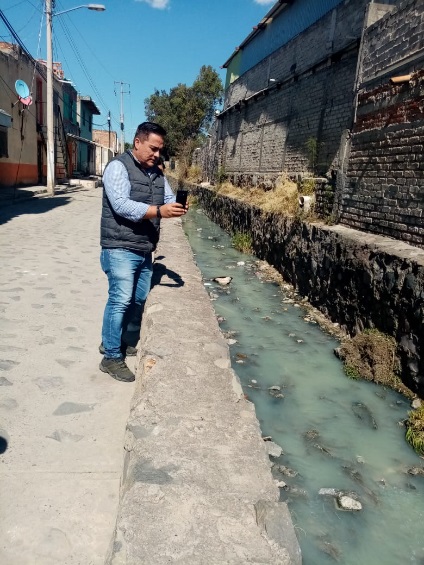 22 ENERO 2020



VISITA EN LA COLONIA LA ROMITA EN LA CALLE SOLDADOR PARA VERIFICAR CON VECINOS CONDICIONES DEL ARROYO,PETICIONES Y REPORTES CON UN HORARIO DE 1;00 P.M. A 1:30 P.M.
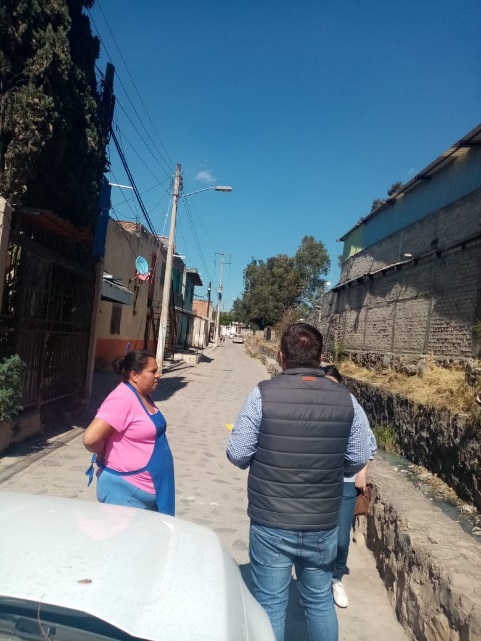 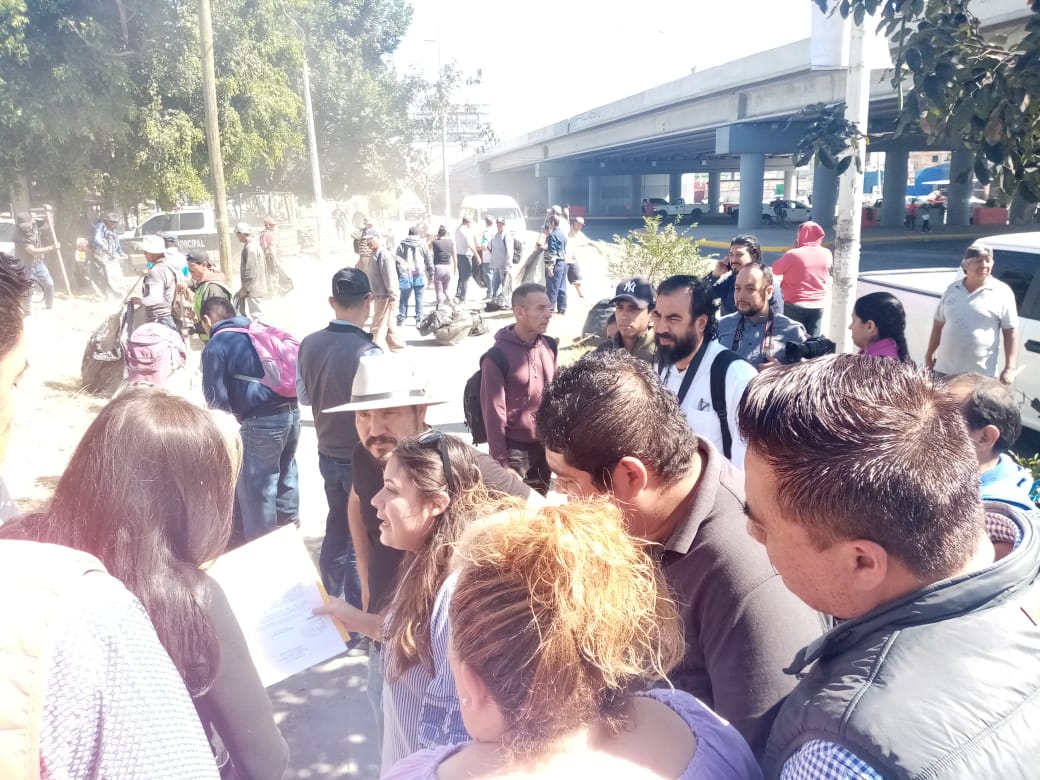 3.-   VISITA A OTRAS COLONIAS                                                    DICIEMBRE - 2019
23 ENERO 2020



REUNION EN LA CALLESALVADOR VIDRIO EN LA COLINIA LA ROMITA,PARA VERIFICAR ASUNTOS ACERCA DE LOS PREDIOS DE LA COLONIA, LA TEMATICA DEL ARROYO ATENDER PETICIONES Y REPORTES DE LOS CIUDADANOS.CON UN HORARIO DE 5,00 P.M. A 7:00 ASISTIERON LA REGIDORA ELOISA ,PROTECCION CIVIL,PARTICIPACION CIUDADANA, VINCULACION CUIDADANA,VINCULACION
ASISTIERON 60 PERSONAS.
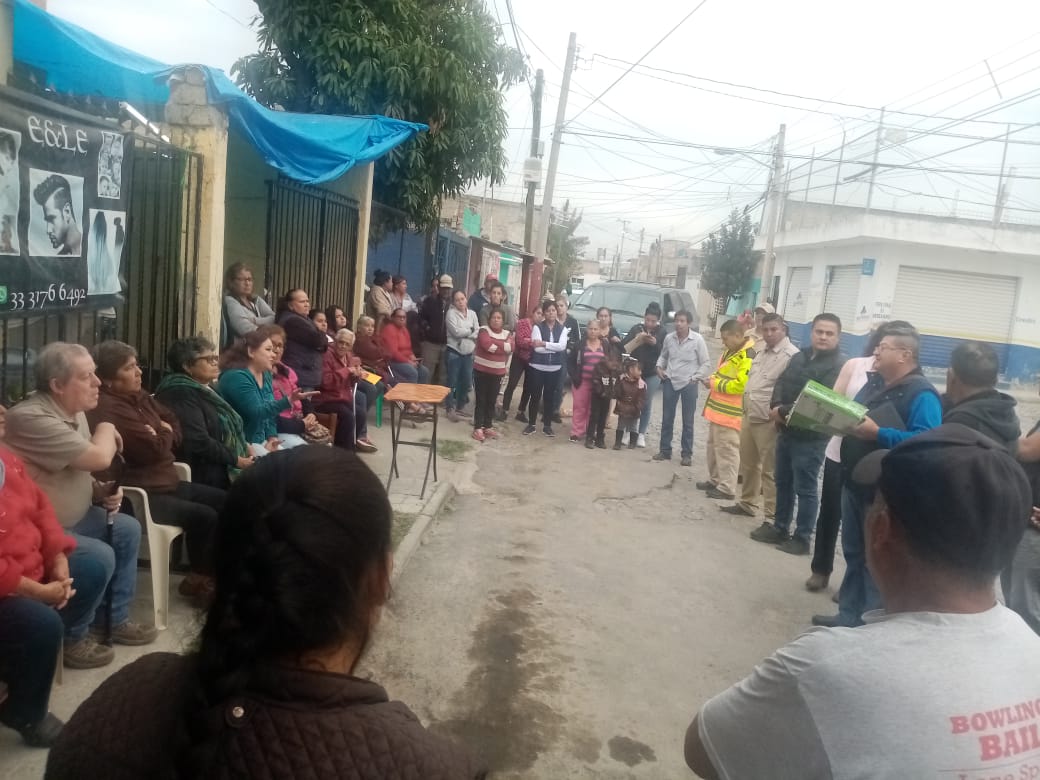 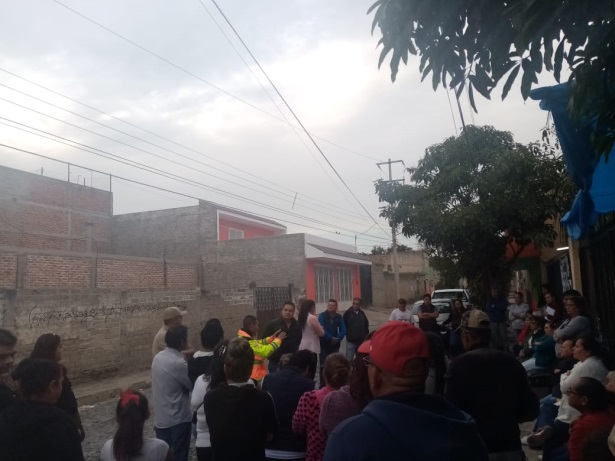 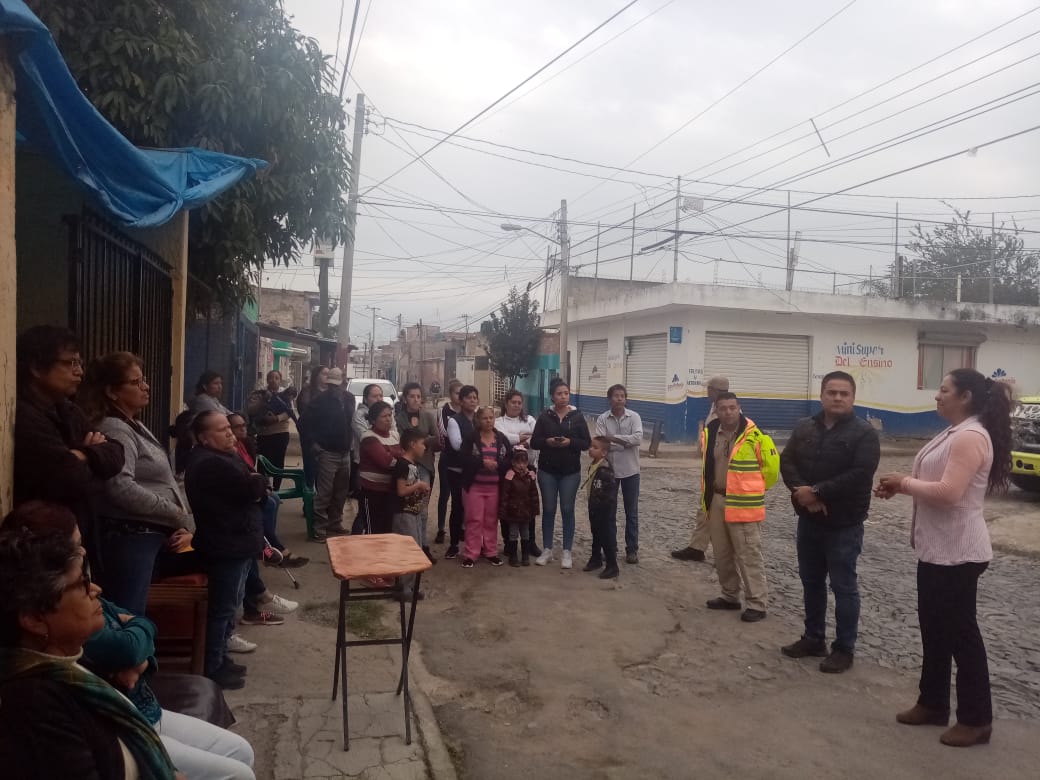 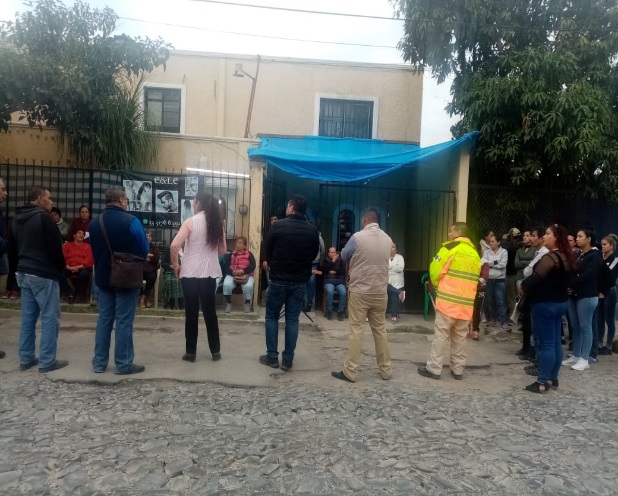 3.-   VISITA A OTRAS COLONIAS                                                    DICIEMBRE - 2019
23 ENERO 2020

REUNION EN LA CALLE SALVADOR VIDRIO  EN LA COLONIA LA ROMITA CON UN HORARIO DE 5;00 P.M. A 7:30 P.M. EN DONDE ASISITE LA REGIDORA ELOISA GAVIÑO,PROTECCION CIVIL ASISTEN 60, vinculación ciudadana, ver asuntos de el estatus de sus predios, tema del arroyo, atender a peticiones y reportes de vecinos
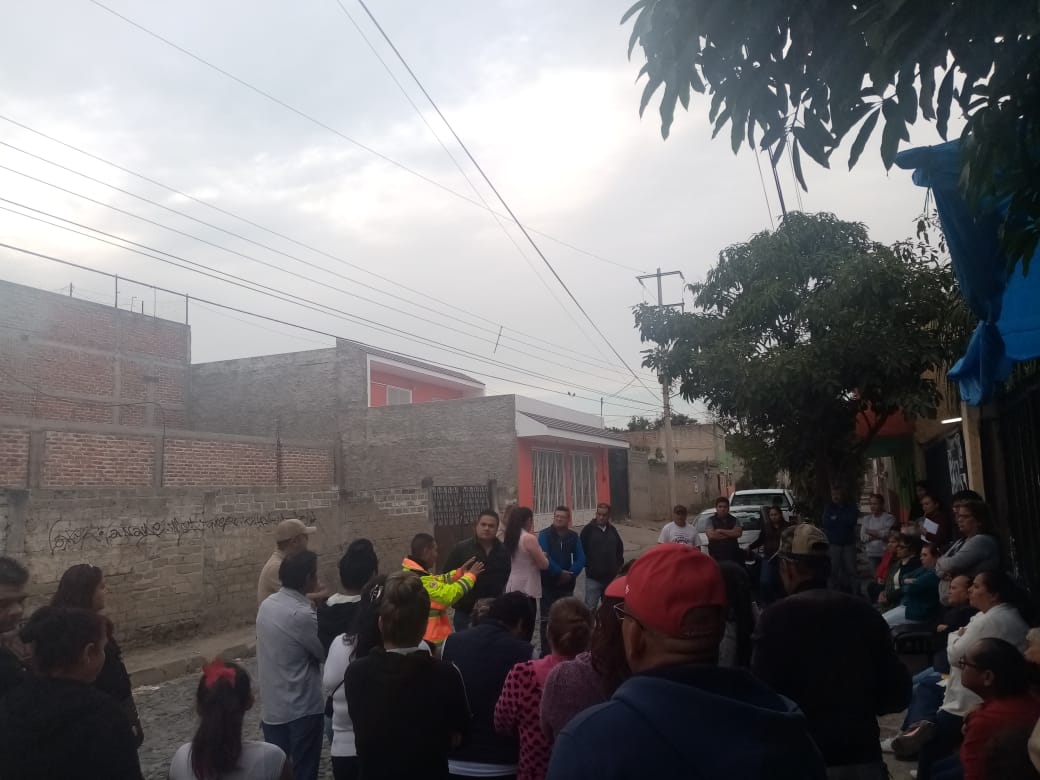 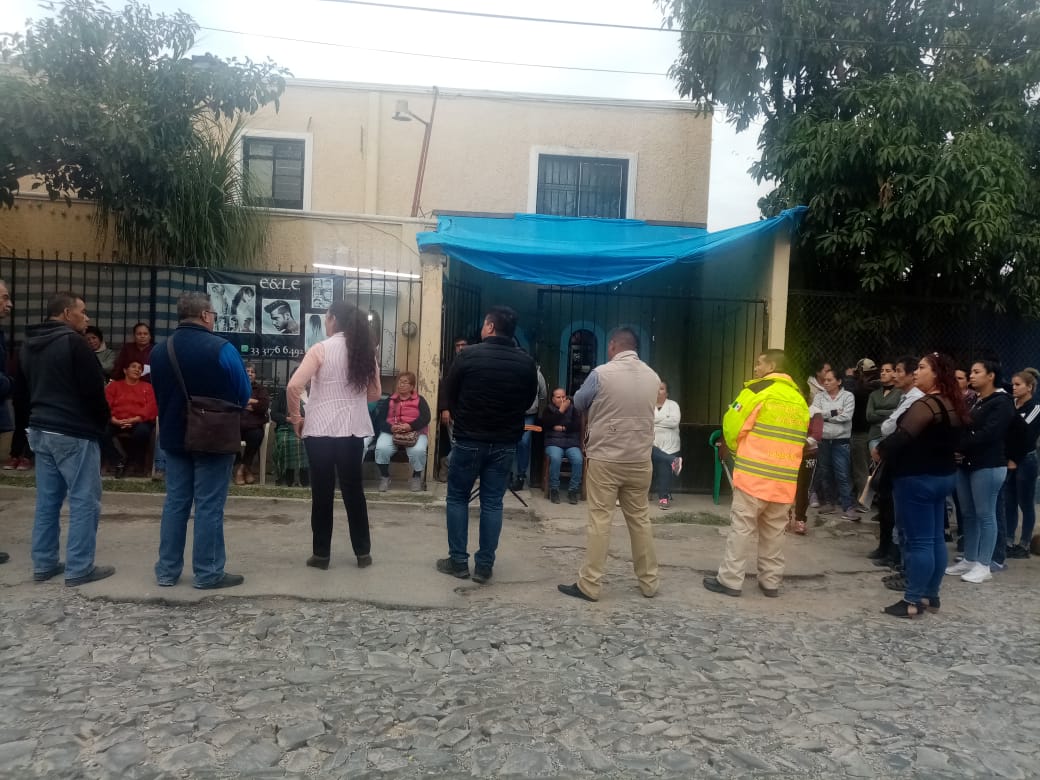 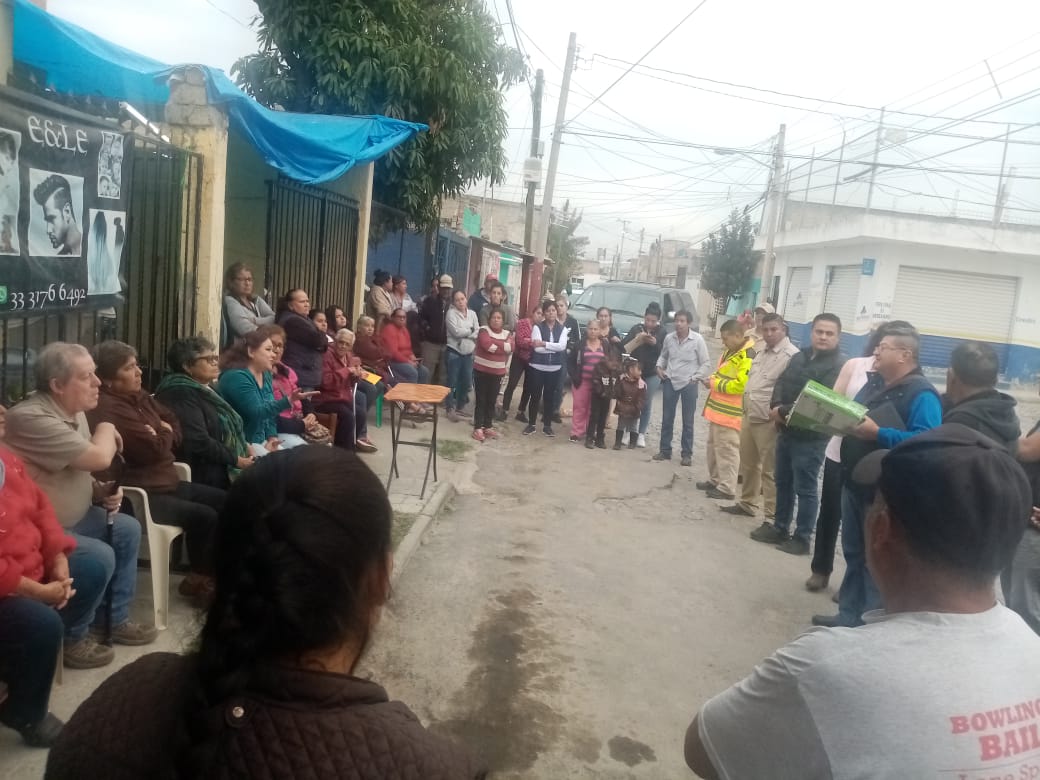 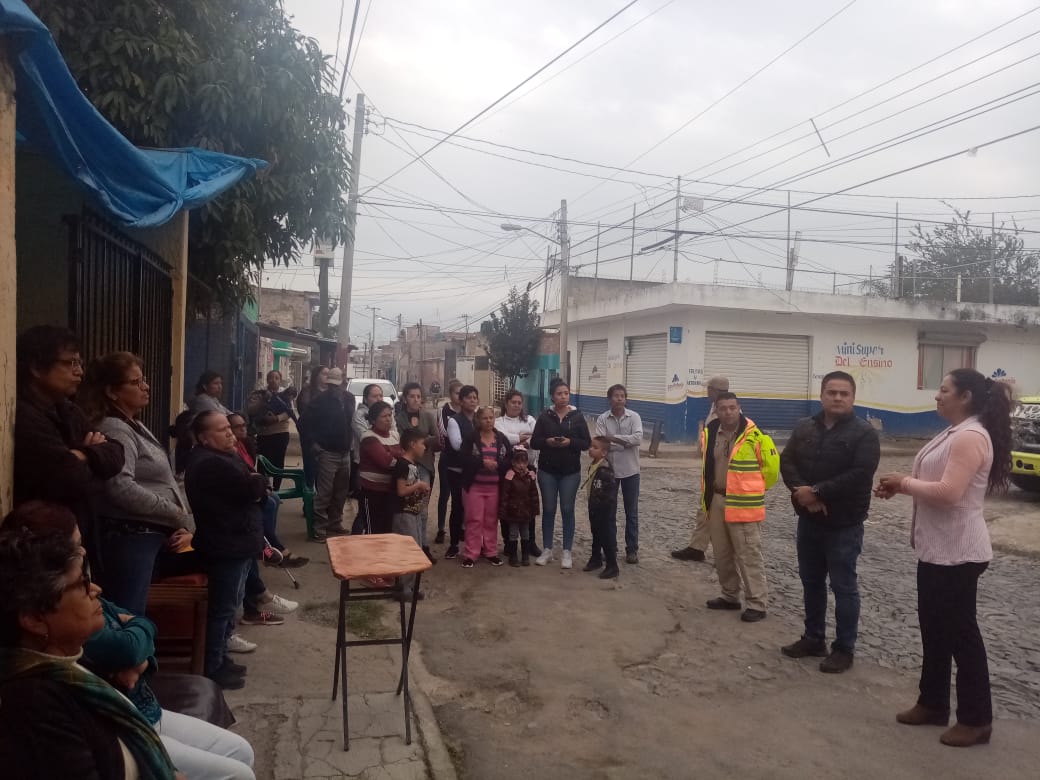 3.- VISITA A COLONIAS                                                                     ENERO - 2019
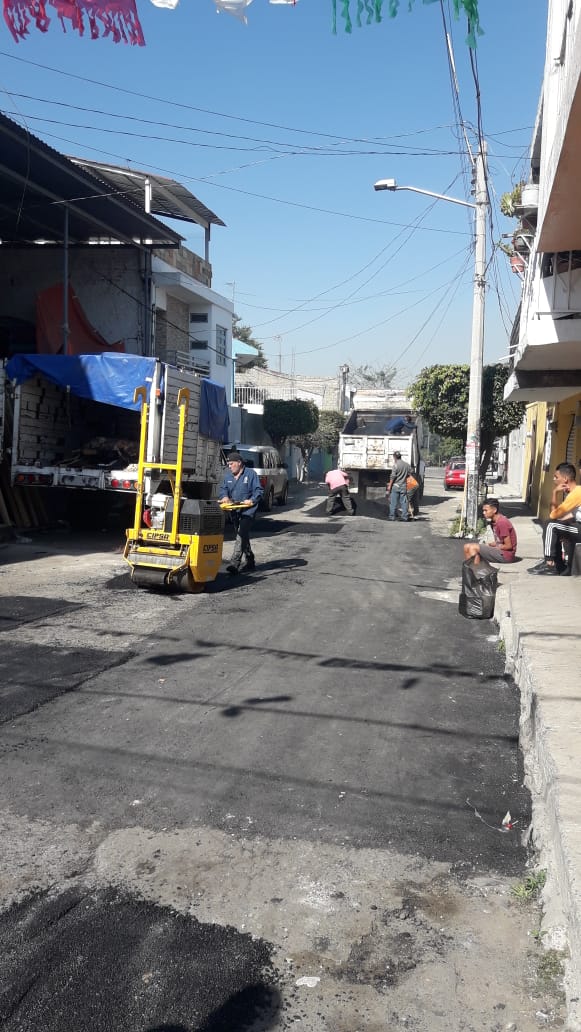 24 ENERO 2020

VISITA ACALLE 15 DE JUNTAS EN DMAYO EN LA COLONIA LAS ONDE SE REALIZA TRABAJO DE BACHEO
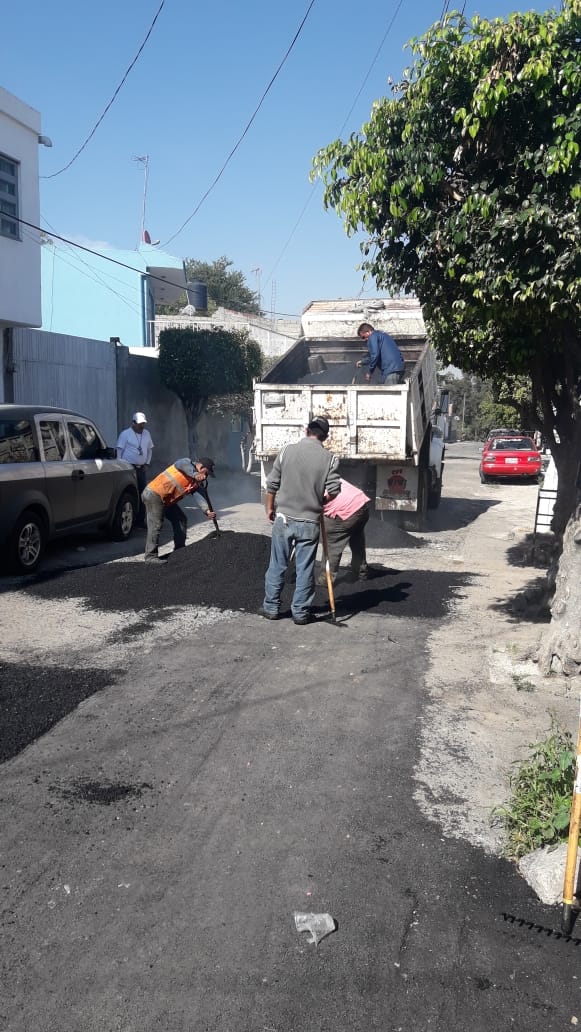 3.-   VISITA A OTRAS COLONIAS                                                    DICIEMBRE - 2019
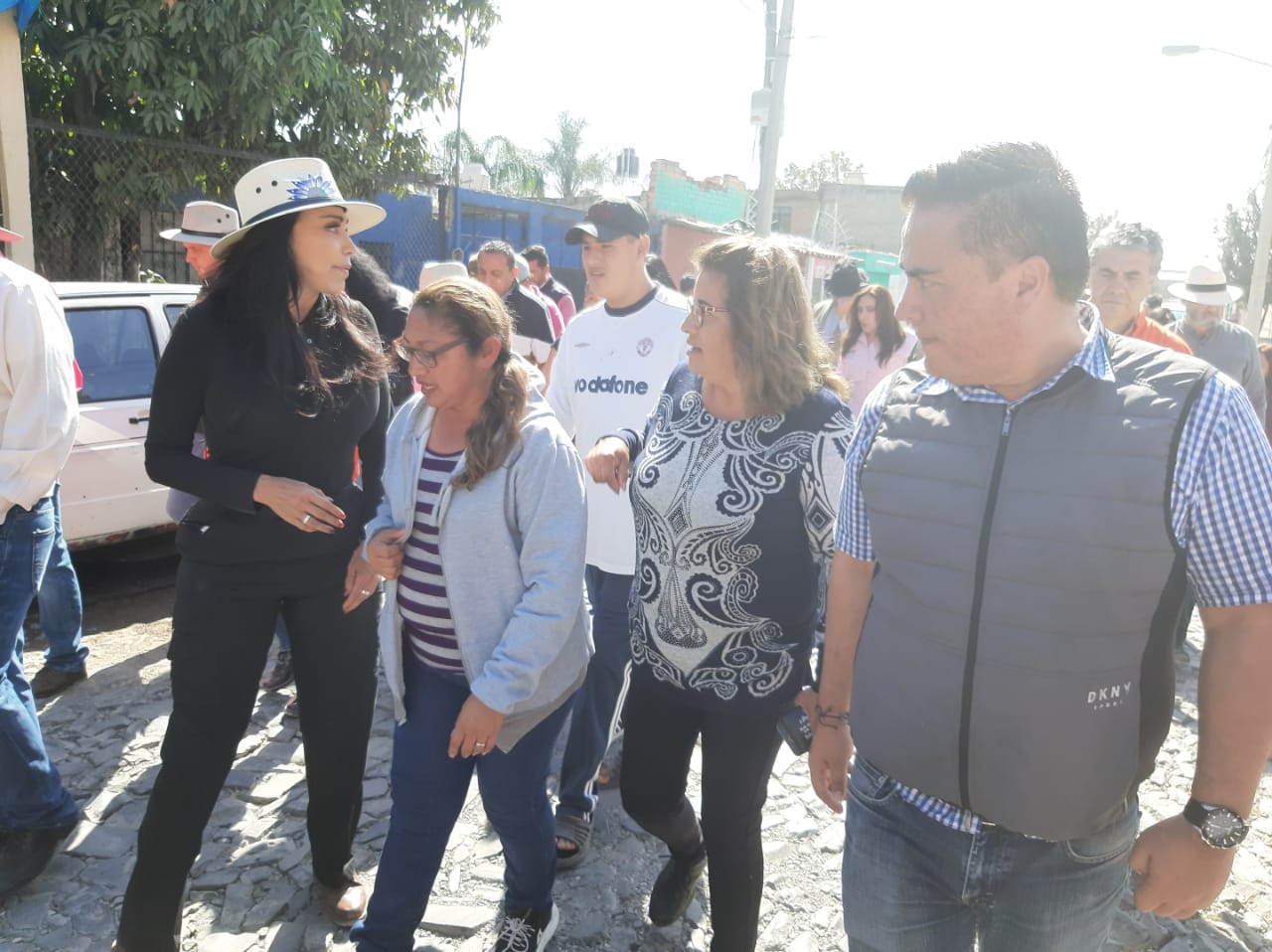 28 ENERO 2020

RECORRIDO POR LAS CALLES DE LA COLONIA EL VERGEL CON LA PRESIDENTA MARIA ELENA LIMON Y VARIOS REGIDORESPARA ATENDER REPORTES CIUDADANOS CON UN HORARIO DE 11:30 A 12:30 ASISTIERON 50 PERSONAS.
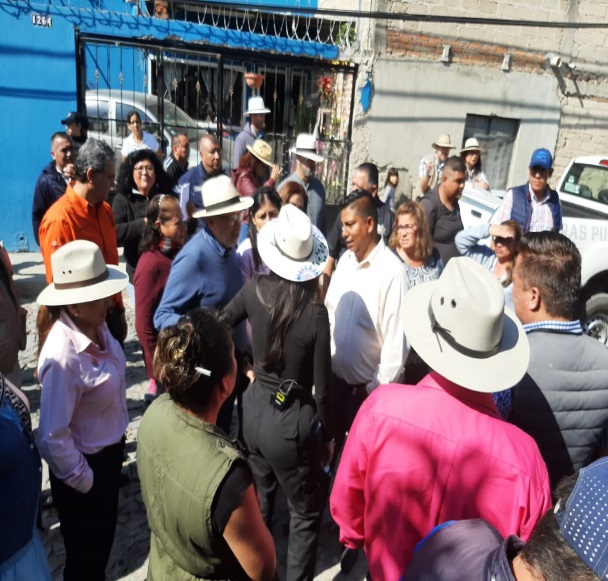 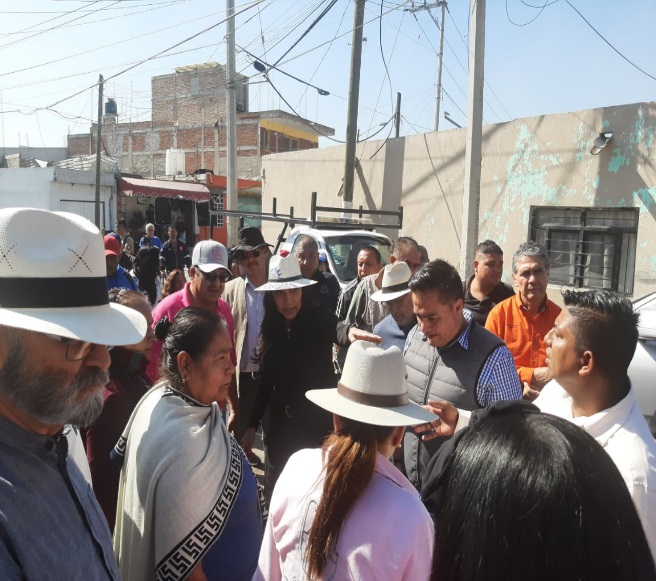 3.-   VISITA A OTRAS COLONIAS                                                    DICIEMBRE - 2019
Reunión con el grupo de adulto mayor del barrio de cementos con la presentación del programa que ofrece Prevención social del delito de Tlaquepaque.
28 DE ENERO 2020

REUNION CON ADULTO MAYOR EN EL BARRIO DE CEMENTOS CON LA PRESENTACION DEL PROGRAMA QUE OFRECE PREVENCION SOCIAL DEL DELITO EN TLAQUEPAQUE CON UN HORARIO DE 9:00 A.M. A 9:30 A.M ASISTEN 25 PERSONAS
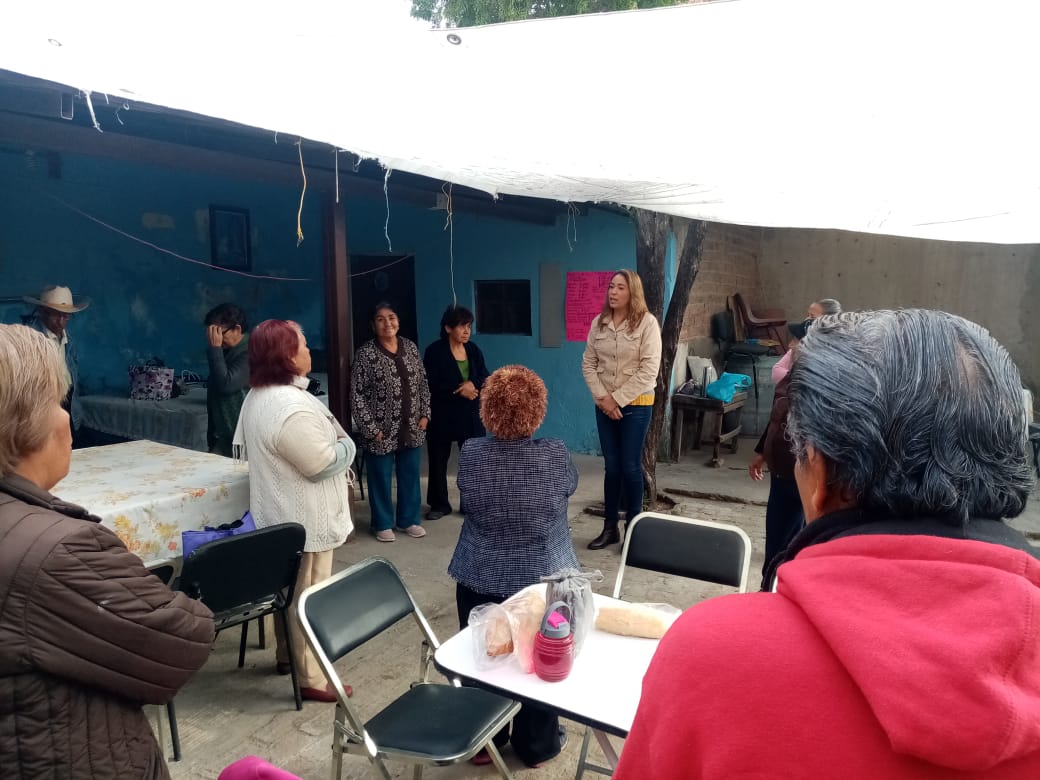 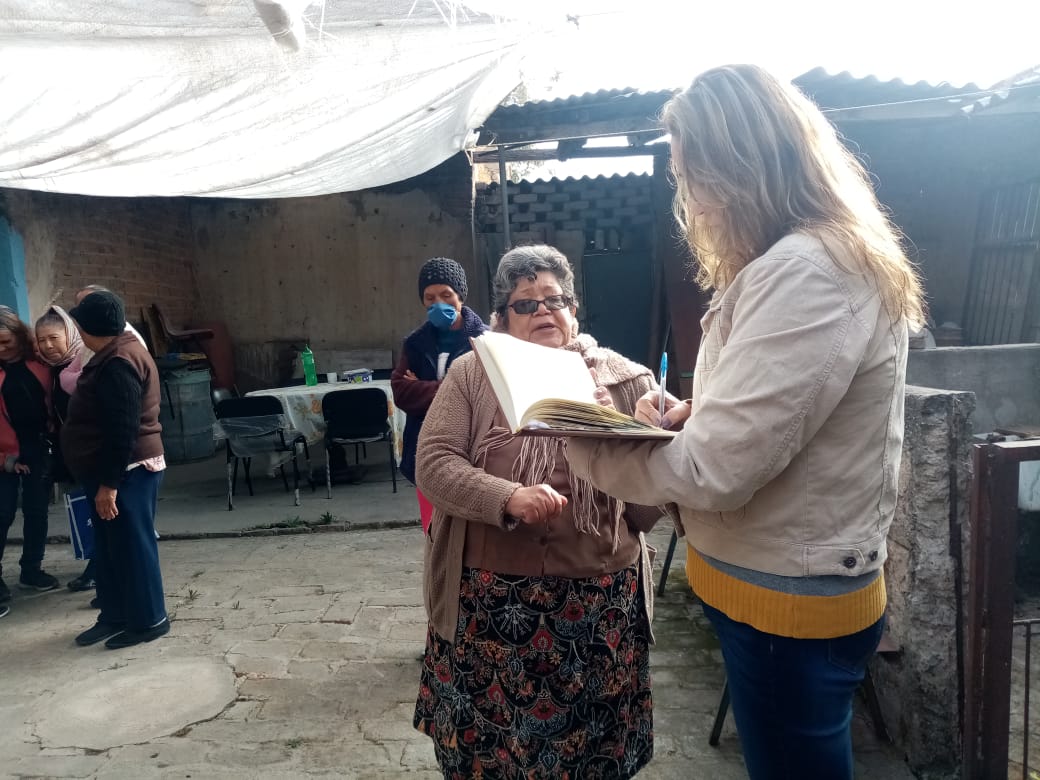 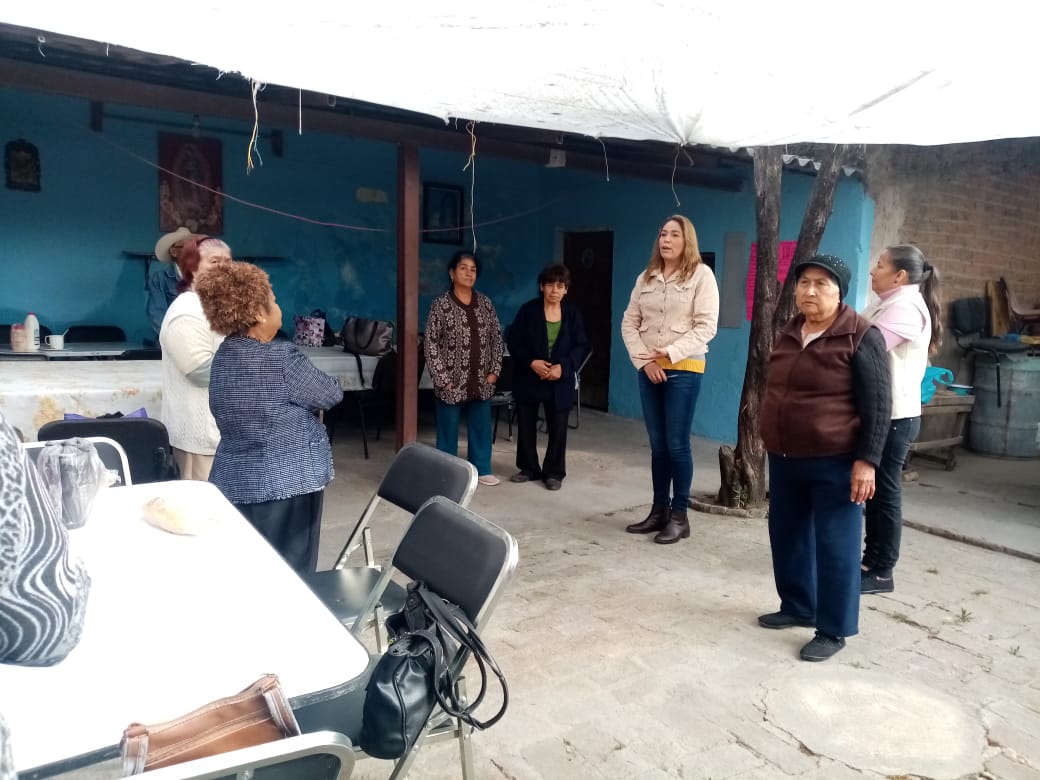 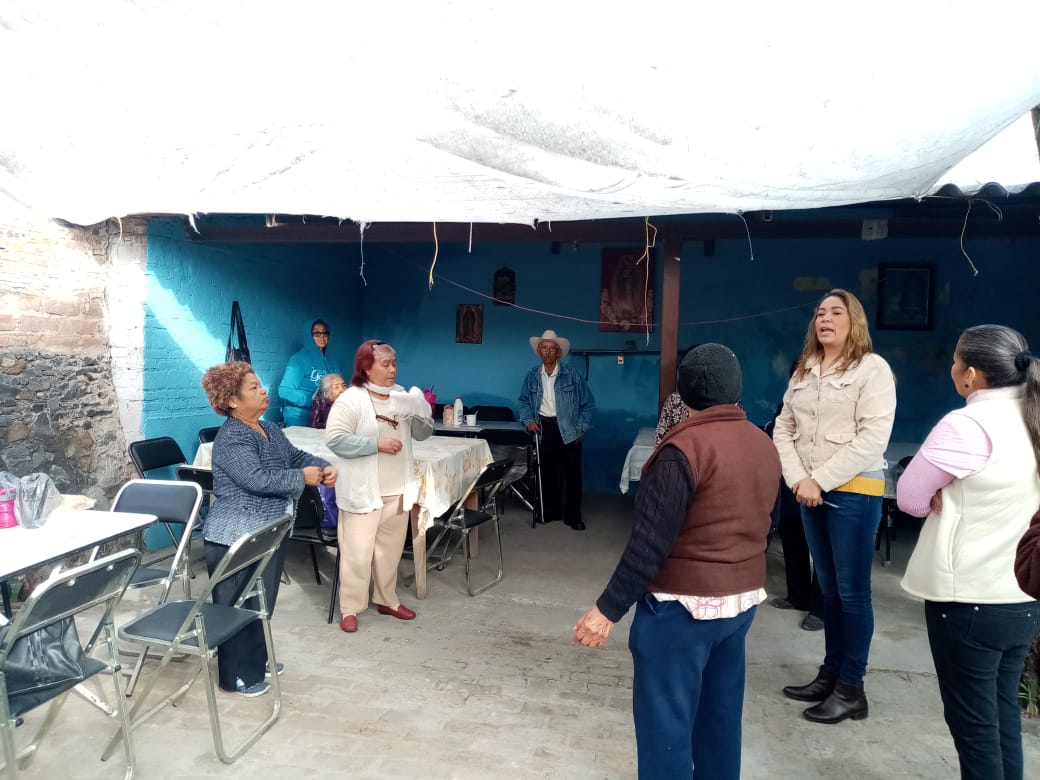 4.-   BRIGADAS DE MANTENIMIENTO Y RECUPERACION DE ESPACION PUBLICOS                                                                                       ENERO - 2020
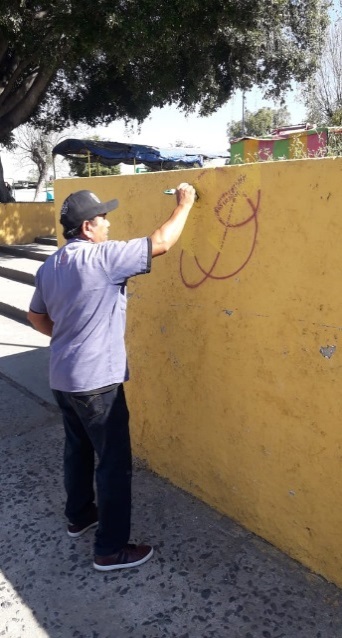 10 DE ENERO 2020  

MANTENIMIENTO DE BARDAS EN  DE LA PLAZA DE LAS JUNTAS
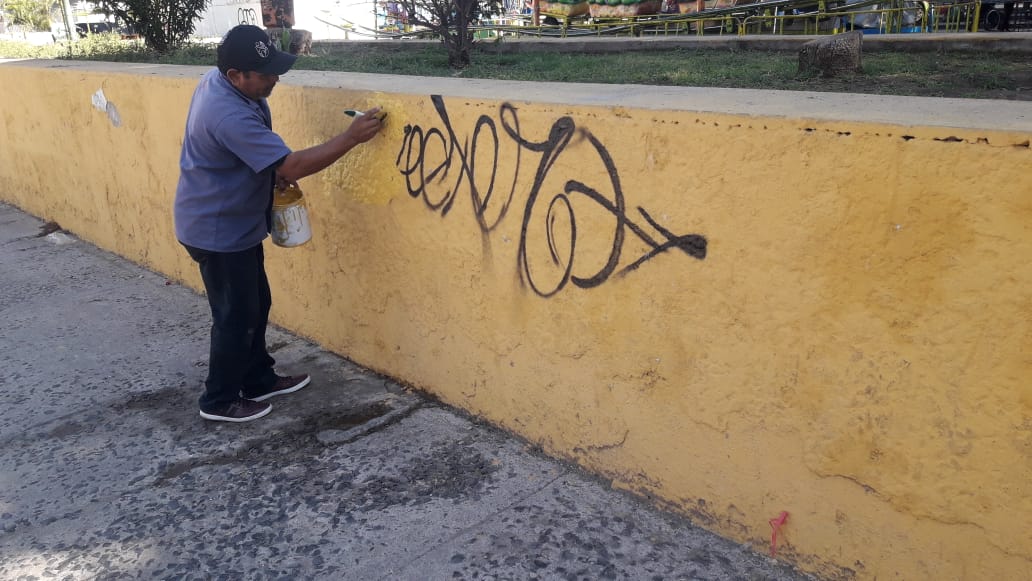 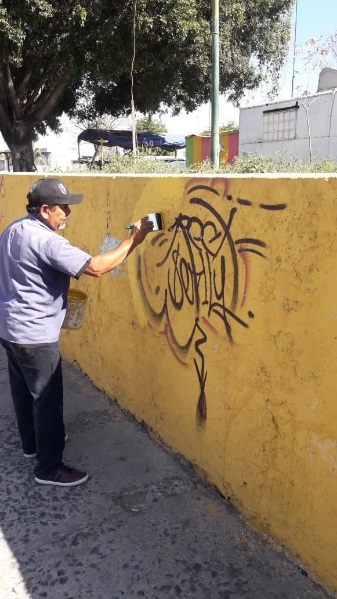 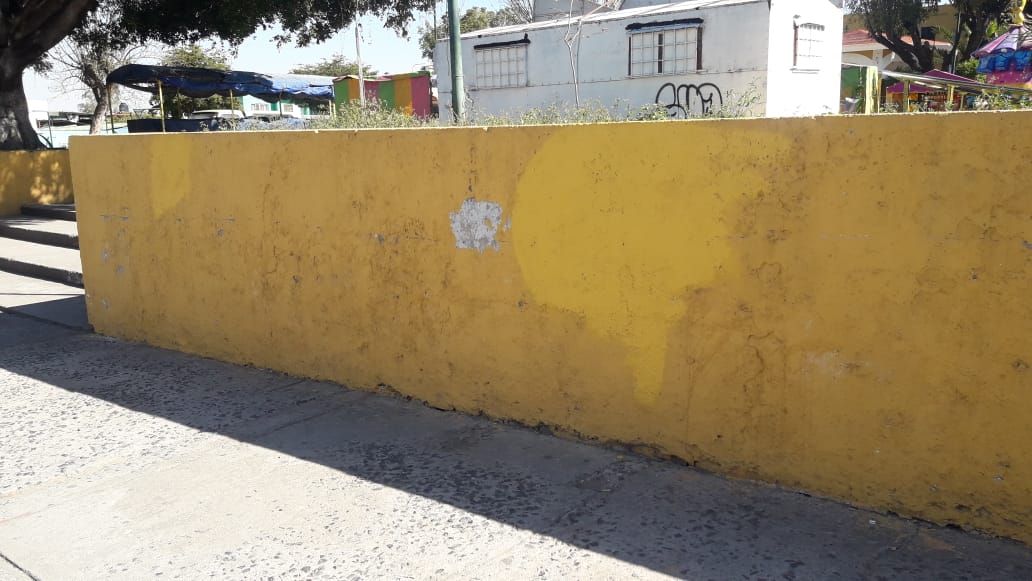 4.-   BRIGADAS DE MANTENIMIENTO Y RECUPERACION DE ESPACION PUBLICOS                                                                                       DICIEMBRE - 2019
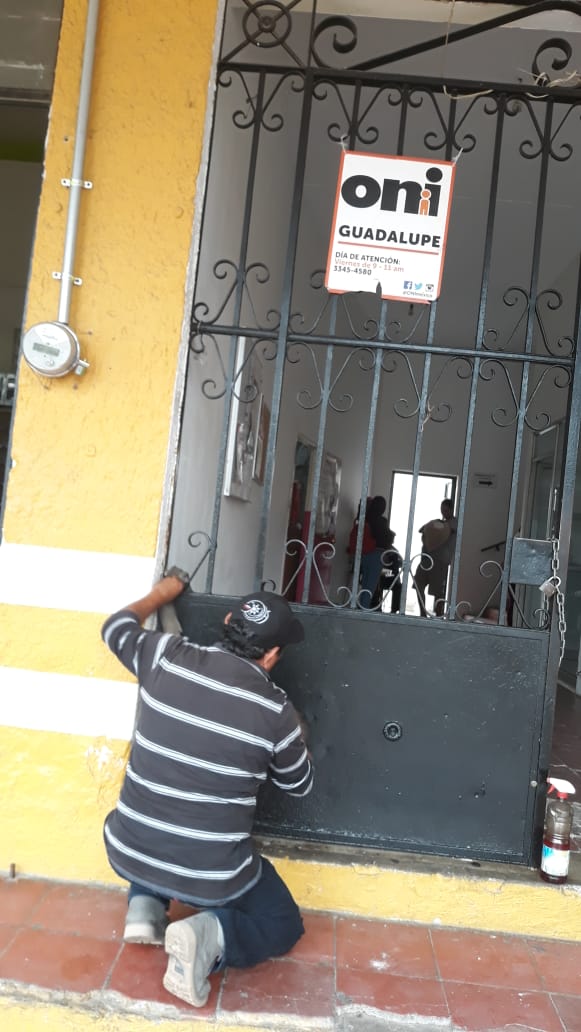 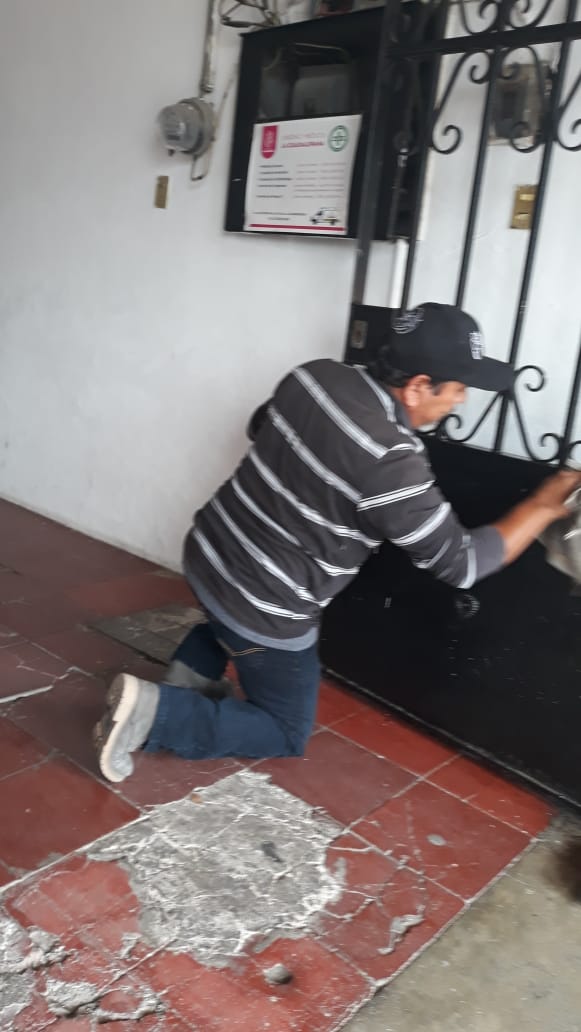 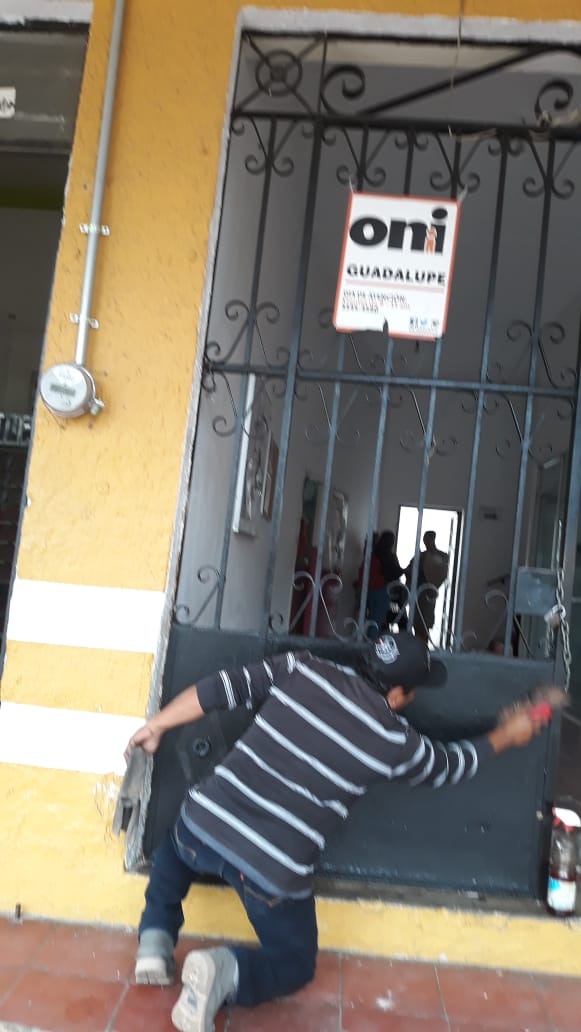 23 DE ENERO 2020


LIMPIEZA Y MANTENIMIENTO DE AREAS DE LA DELEGACION DE LASJUNTAS PARA DAR UN MEJOR ASPECTO A LOS CIUDADANOS.
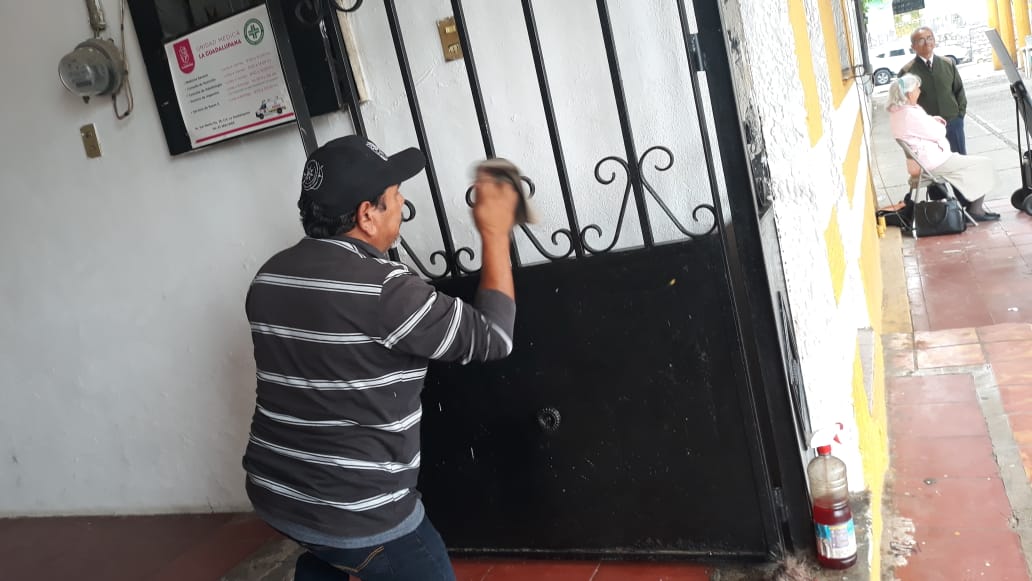 4.-   BRIGADAS DE MANTENIMIENTO Y RECUPERACION DE ESPACION PUBLICOS                                                                                       DICIEMBRE - 2019
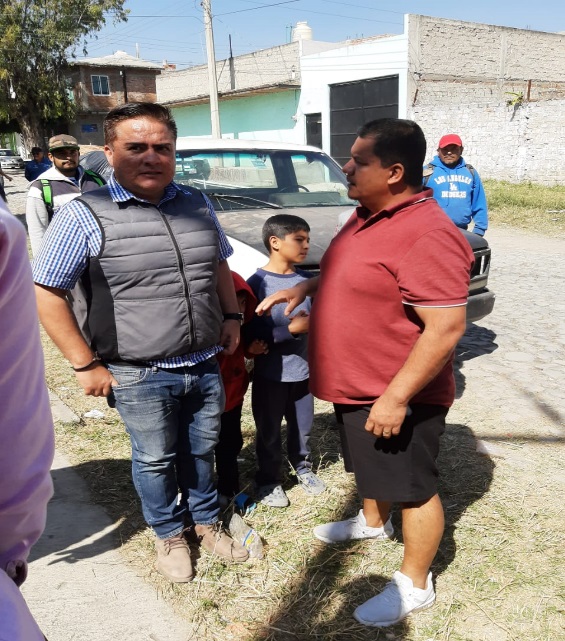 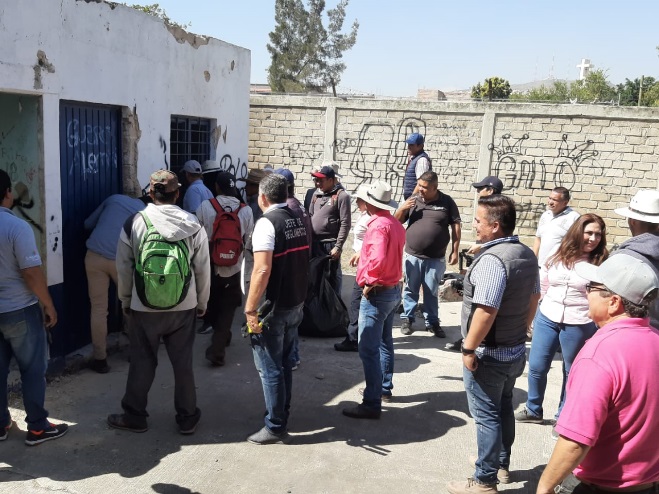 28 DE ENERO 2020

RECUPERACION DE ESPACIO AL LADO DE CDC DE RIO AMAZONAS CON UN HORARIO DE 12:30 A 1:00P.M. ASISTEN 50 PERSONAS
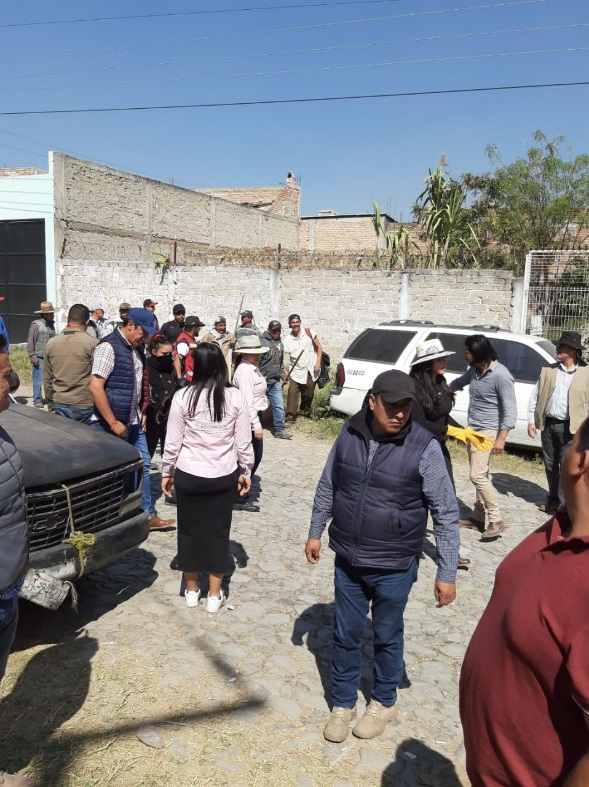 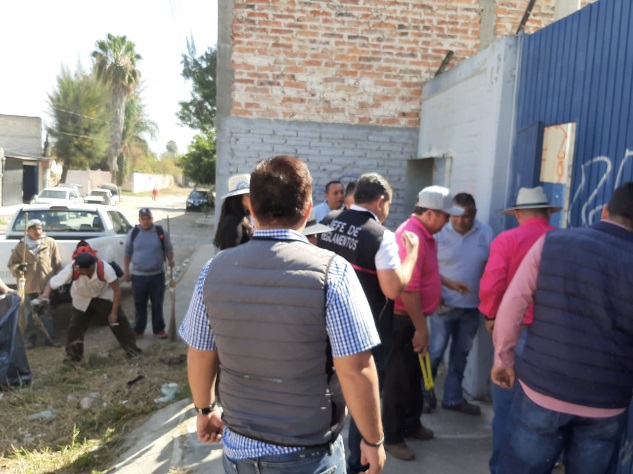 4.-   BRIGADAS DE MANTENIMIENTO Y RECUPERACION DE ESPACION PUBLICOS                                                                                       DICIEMBRE - 2019
29 DE ENERO 2020


LIMPIEZA Y MANTENIMIENTO DE AREAS DE LA DELEGACION DE LASJUNTAS PARA DAR UN MEJOR ASPECTO A LOS CIUDADANOS
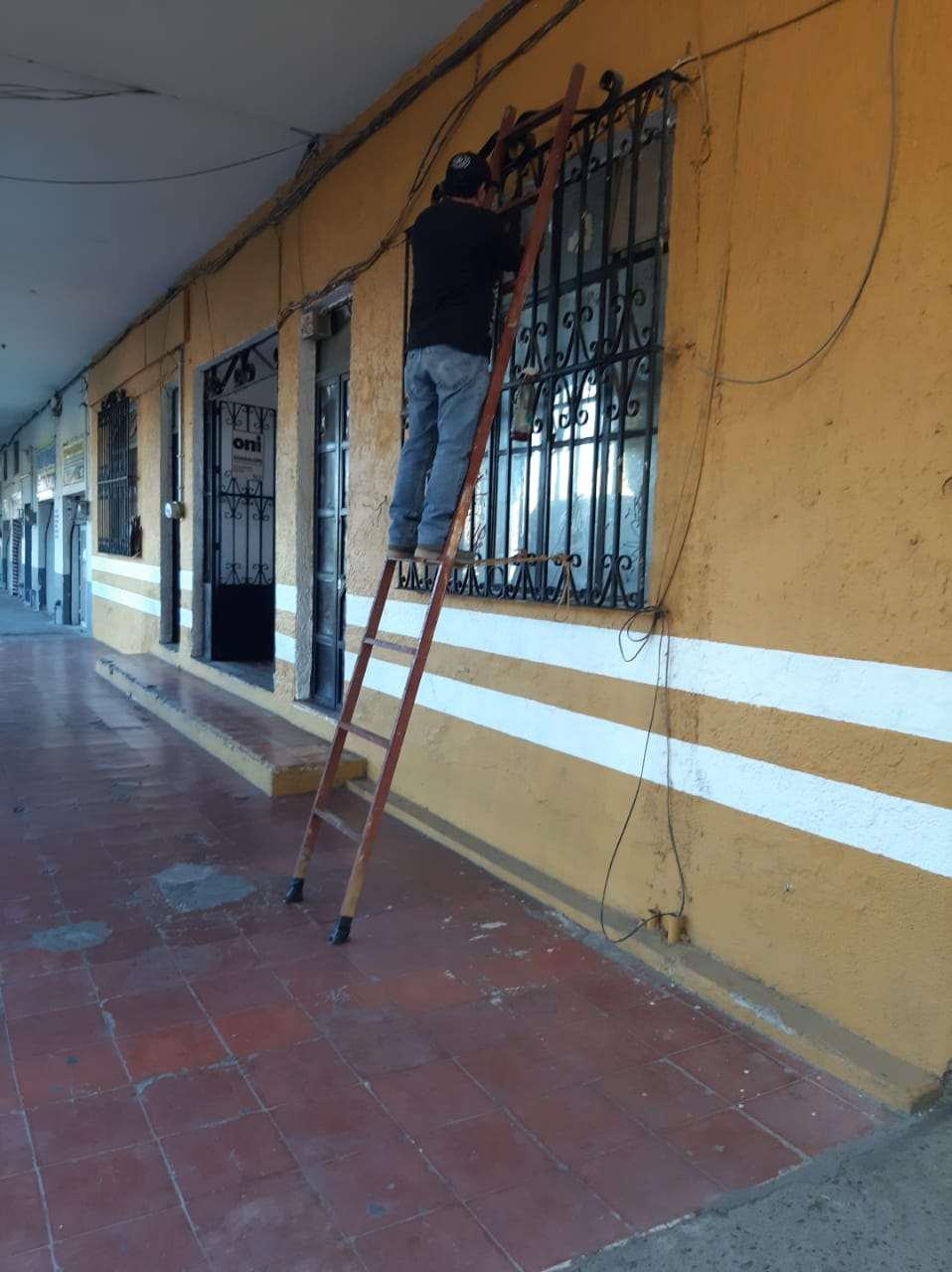 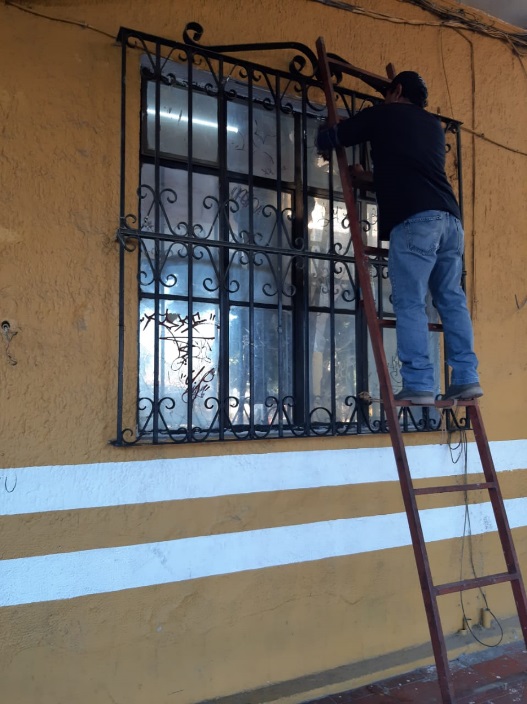 6.- ACTIVIDADES COMPLEMENTARIAS                                                              DICIEMBRE -2019
.
26 DICIEMBRE 2019

ENTREGA EN ESPECIE (ROPA INVERNAL) A VECINA CON DISCAPACIDAD DE LA COLONIA EL VERGEL CON UN HORARIO DE 8:00 P.M. A 8:30 P.M. ASISTE EL DELEGADO.
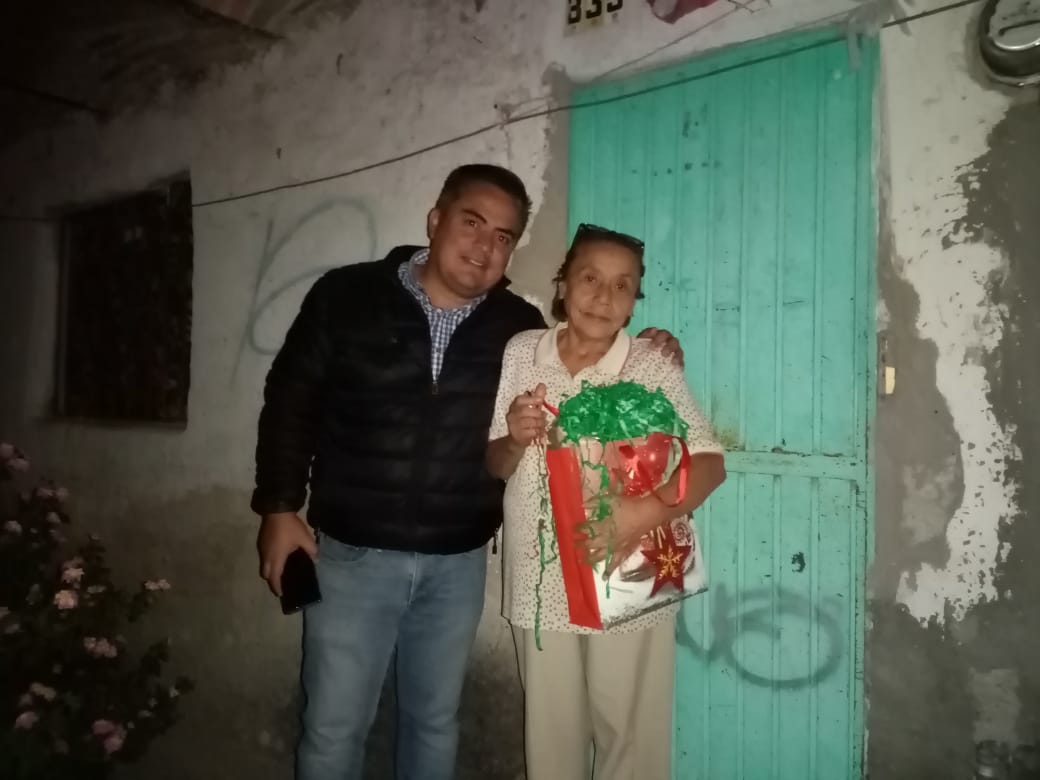 6.- ACTIVIDADES COMPLEMENTARIAS                                                              ENERO -2020
.
8 DE ENERO DEL 2020

ENTREGA DE CARTILLA DELIBERACION DE SERVICIO EN LA DELEGACION DE LAS JUNTAS A LOS JOVENES DEL CONALEP CON UN HORARIO DE 12:00 A.M. A 1;00 P.M. EN DONDE ASISTIERON 35 PERSONAS
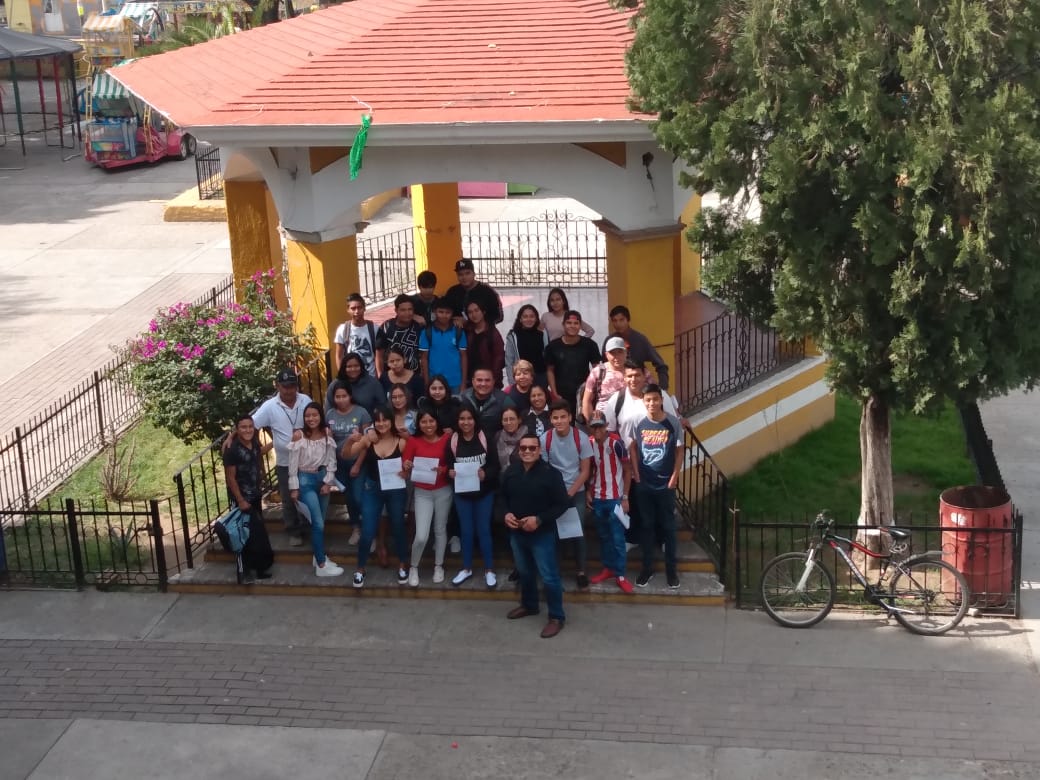 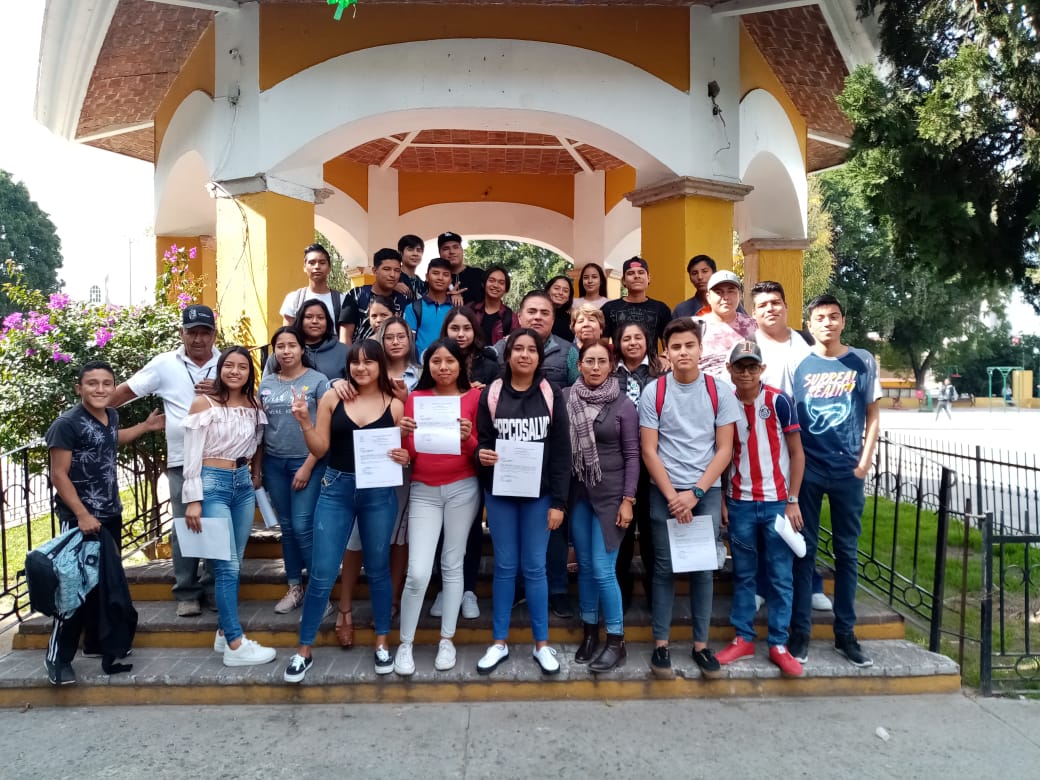 6.- ACTIVIDADES COMPLEMENTARIAS                                                              ENERO -2020
.
14 DE ENERO 2020


REUNION CON EL ENCARGADO DE LA BIBLIOTECA UBICADA EN LA COLONIA BRISAS DE CHAPALA PARA VERIFICAR EL TEMA RELACIONADO A LAS INSTALACIONES DE LA BIBLIOTECA CON UN HORARIO DE 11:00 P.M. A 12:00 P.M. ASISTIERON 4 PERSONAS.
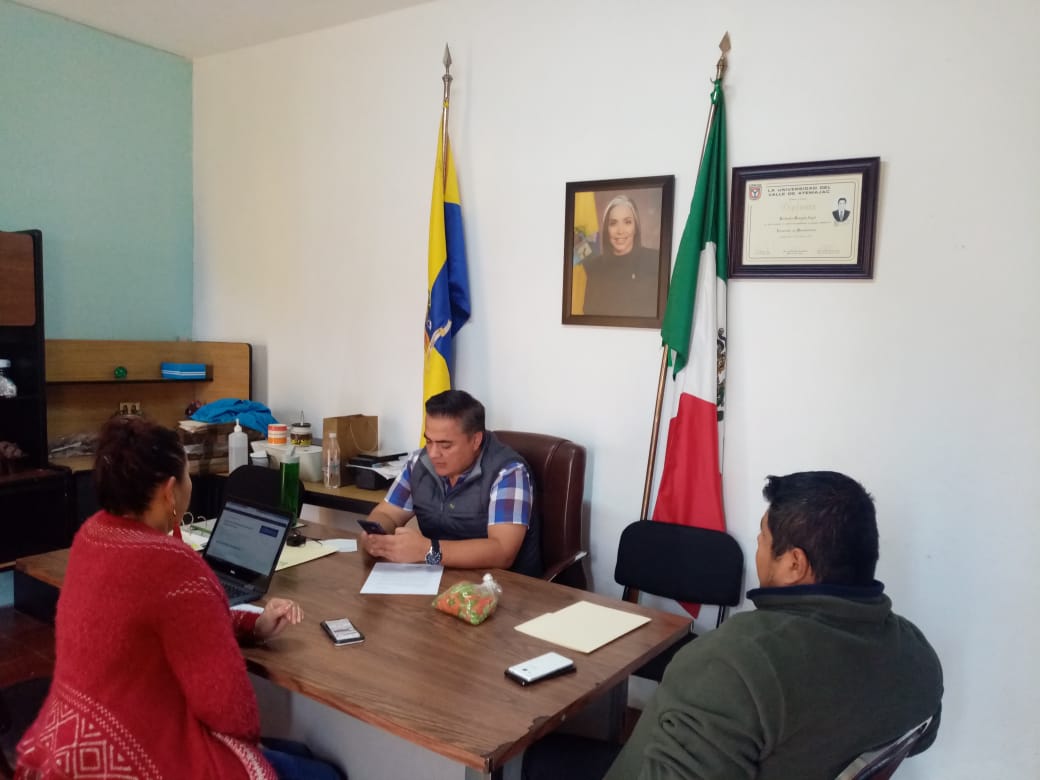 6.- ACTIVIDADES COMPLEMENTARIAS                                                              ENERO -2020
.
14 DE ENERO 2020



REUNION CON INES OCHOA DE CEMEX PARA PRESENTARNOS EL NUEVO PLAN DE TRABAJO Y PROYECTO PARA BENEFICIO DELA COMUNIDAD CON UN HORARIO DE 12:00 P.M. A 1:00 P.M.
ASISTEN 3 PERSONAS
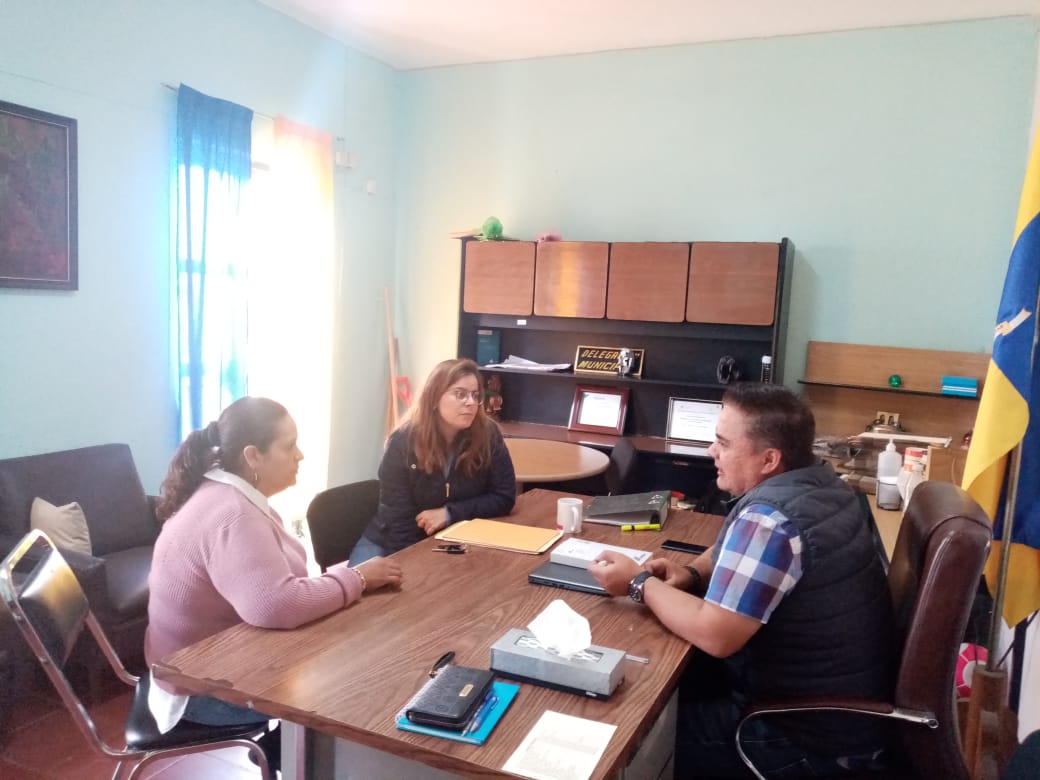 6.- ACTIVIDADES COMPLEMENTARIAS                                                              ENERO -2020
.
16 DE ENERO 2020

INAGURACION DE ESPACIO DE PROGRAMA DE SENDERO SEGURO FRENTE A LA PREPA 6 EN LA COLONIA MIRAVALLE CON UN HORARIO DE 11:00 A.M. A 1:00 P.M. EN DONDE ASISTIERON 150 PERSONAS ASISTIO LA DIRECTORA DE DELEGACIONES ROSA PEREZ LEAL , PRESIDENTA MARIA ELENA LIMON,REGIDORES,
DIRECTORES DE DIFERENTES DEPENDENCIAS,COMISARIO,RECTOR UDG,                             DIRECTORA PREPA  6 ,LOCATARIOS,ESTUDIANTES Y VECINOS , COMANDANTE DE LA ZONA.
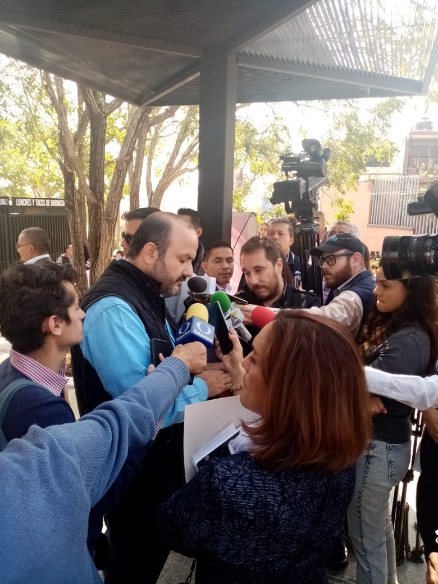 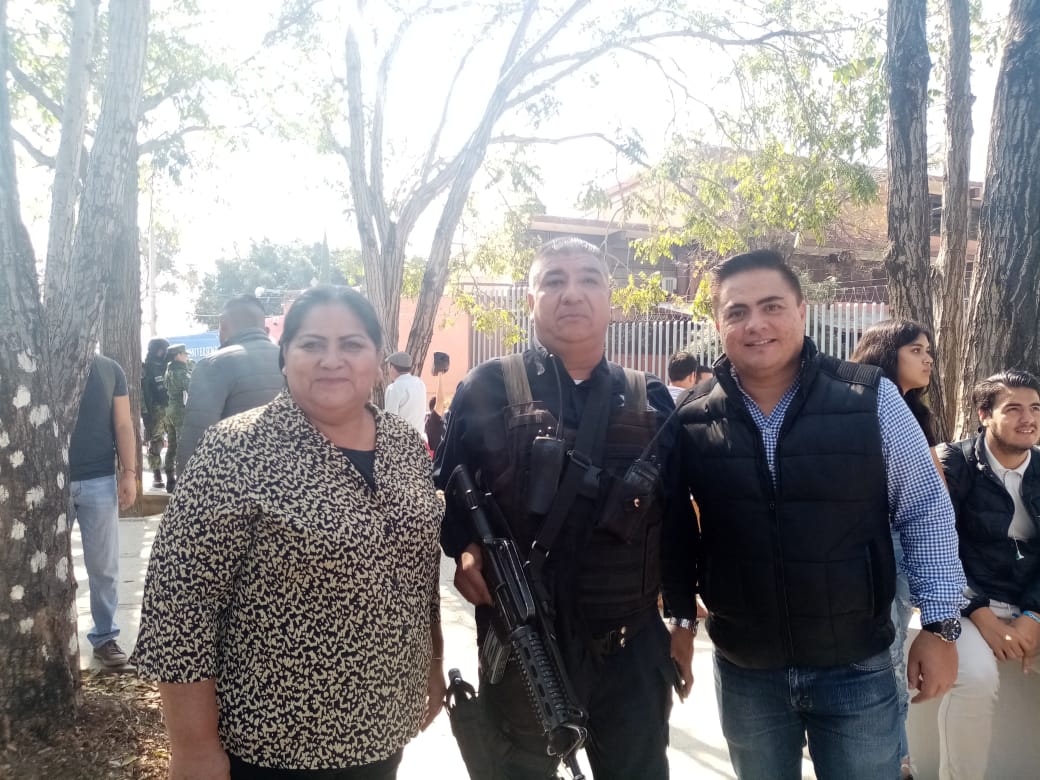 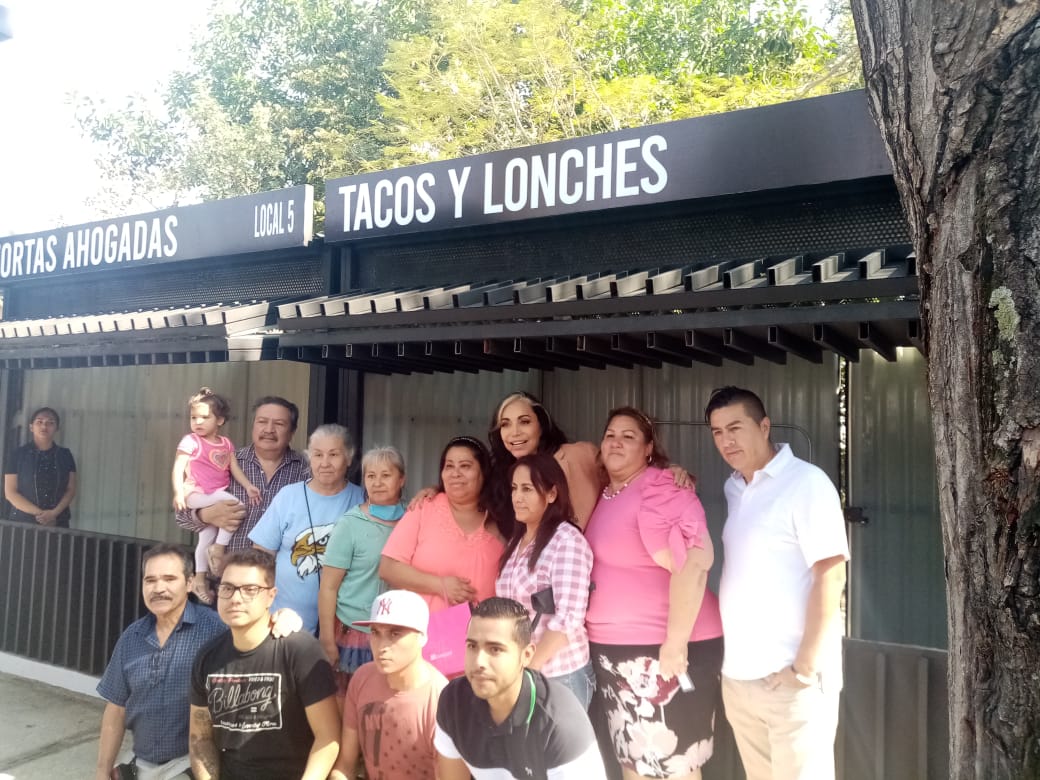 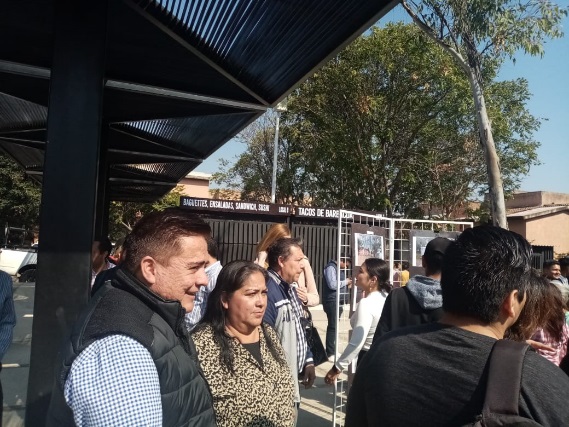 6.- ACTIVIDADES COMPLEMENTARIAS                                                              ENERO -2020
.
20 DE ENERO 2020




ATENCION CIUDADANA
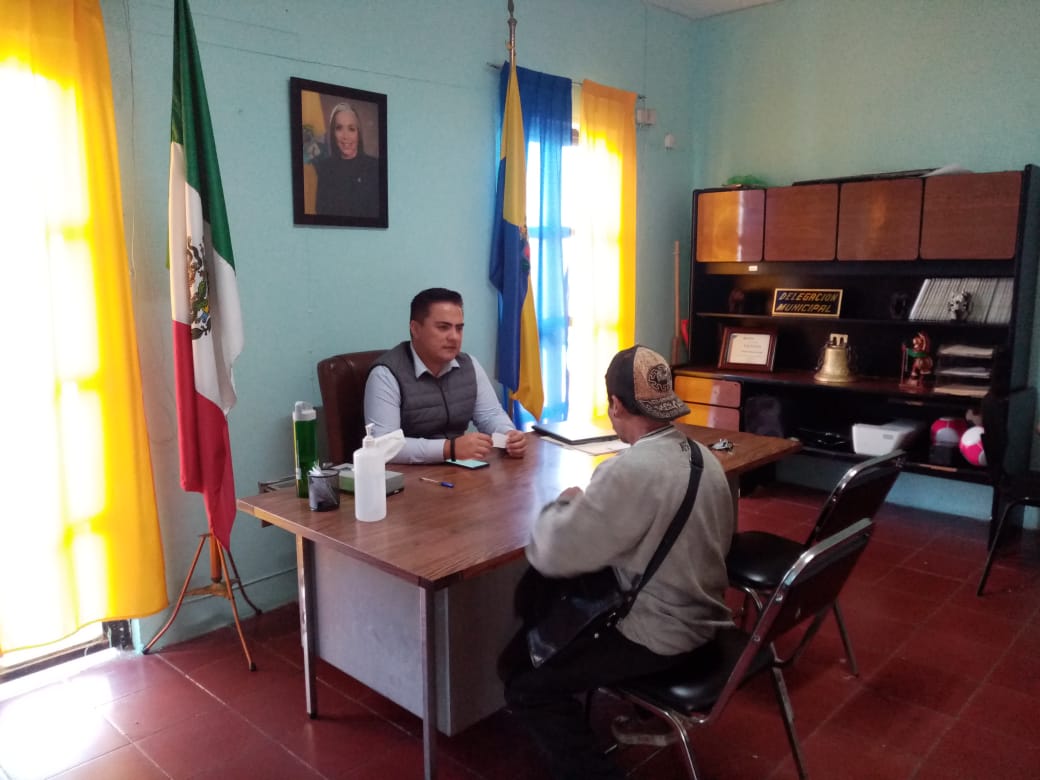 6.- ACTIVIDADES COMPLEMENTARIAS                                                              ENERO -2020
.
20 DE ENERO 2020




VISITA DE PROTECCION CIVIL Y MACROSIMULACRO DE SISMO A LAS 11:00 A.M. EN DONDE PARTICIPARON 40 PERSONAS.
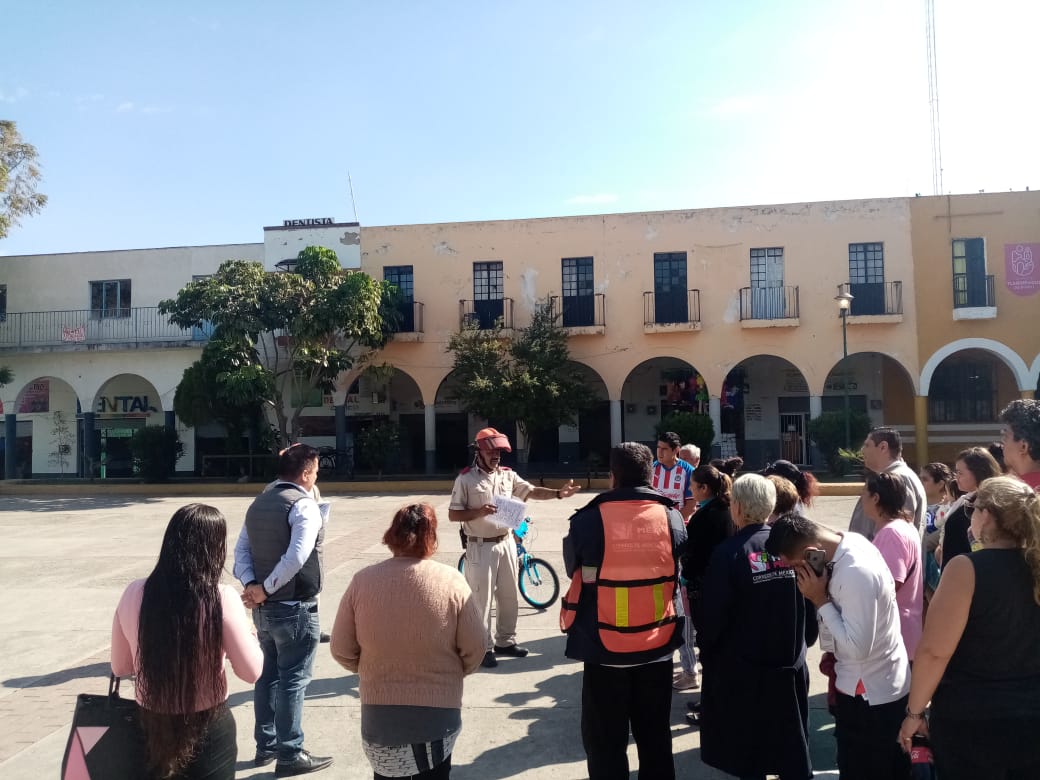 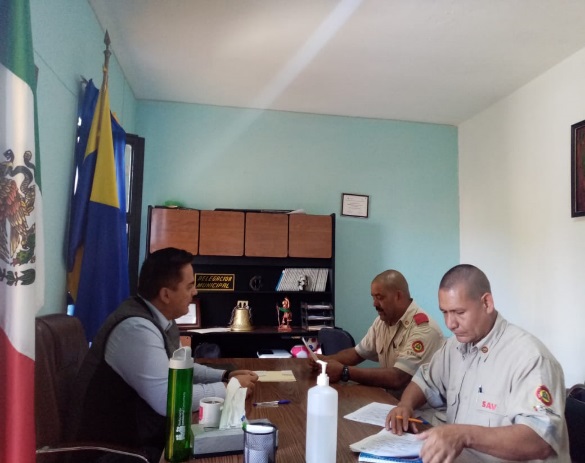 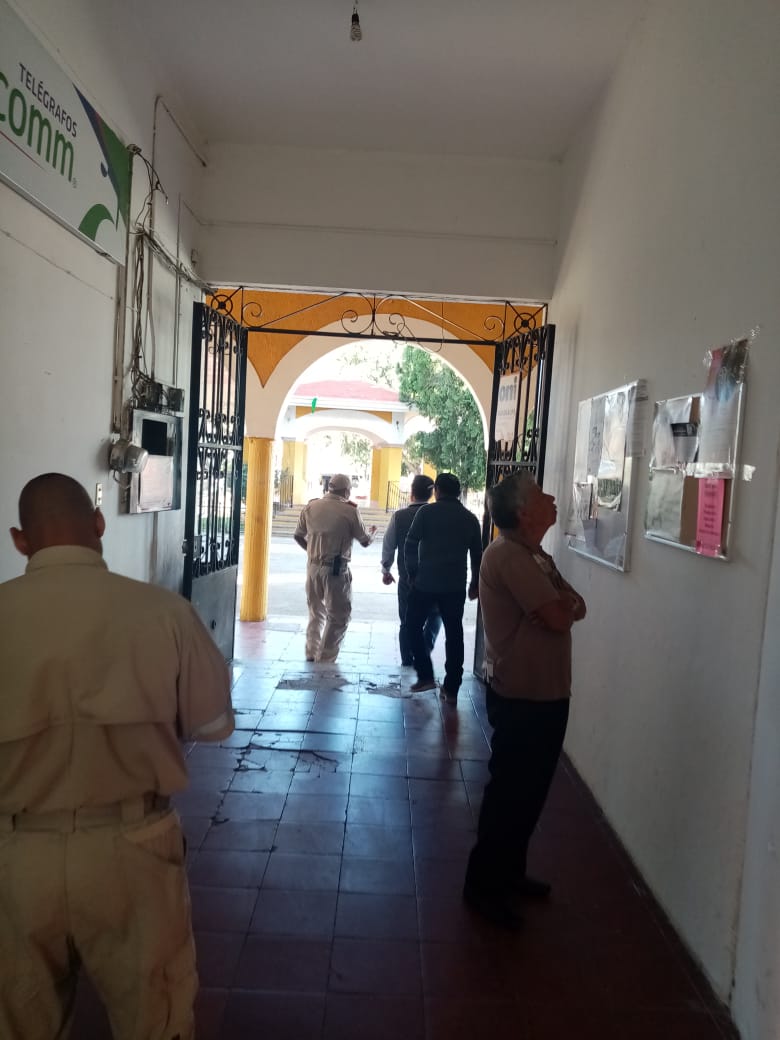 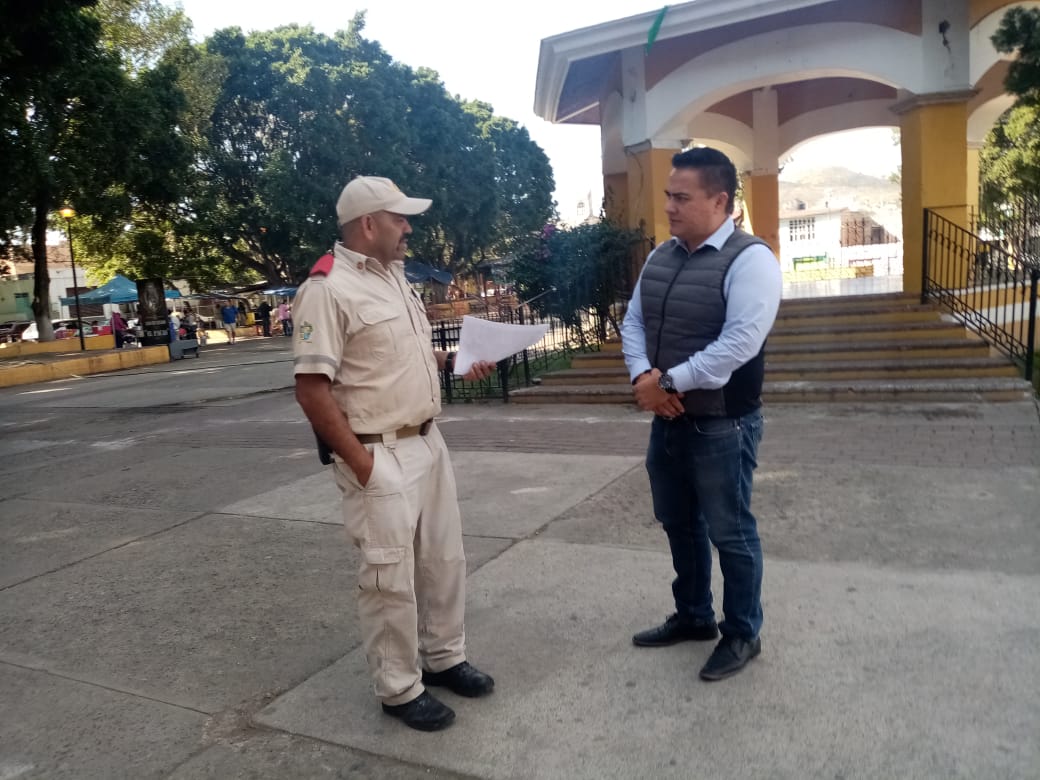 6.- ACTIVIDADES COMPLEMENTARIAS                                                              ENERO -2020
.
20 DE ENERO 2020


ATENCION CIUDADANA VECINA DE LA COLONIA.
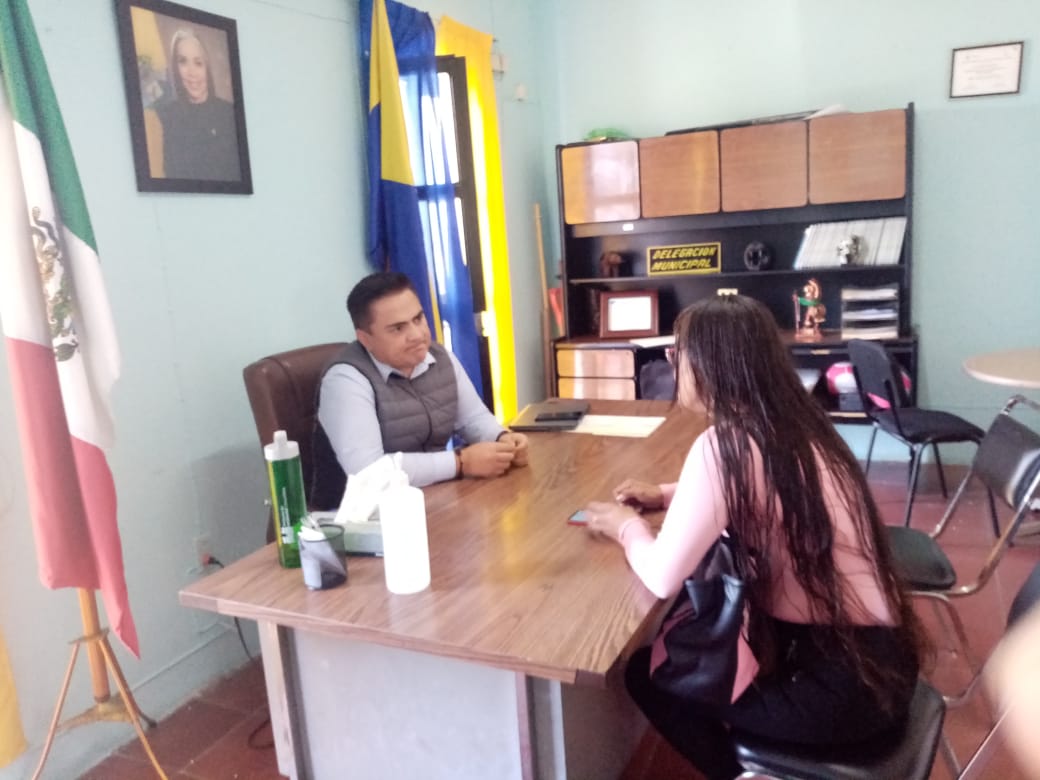 6.- ACTIVIDADES COMPLEMENTARIAS                                                              ENERO -2020
.
22 DE ENERO 2020

CON UN HORARIO DE 12:00 P.M. a 1:00 P.M. SE REALIZO LAINAGURACION DEL MURAL DE JORGE GIL JASNE EN EL PUENTE DE PERIFERICO YJUAN DE LA BARRERA,EN DONDE ASISTIO LA PRESIDENTA MARIA ELENA LIMON,REGIDORES,COMANDANTE DE LAZONA,COMISARIO,PROTECCION CIVIL,ASEO PUBLICO,PARQUES Y JARDINES,PARTICIPACION CIUDADANA,VECINOS DELA ZONA, ASISTIERON 100 PERSONAS.
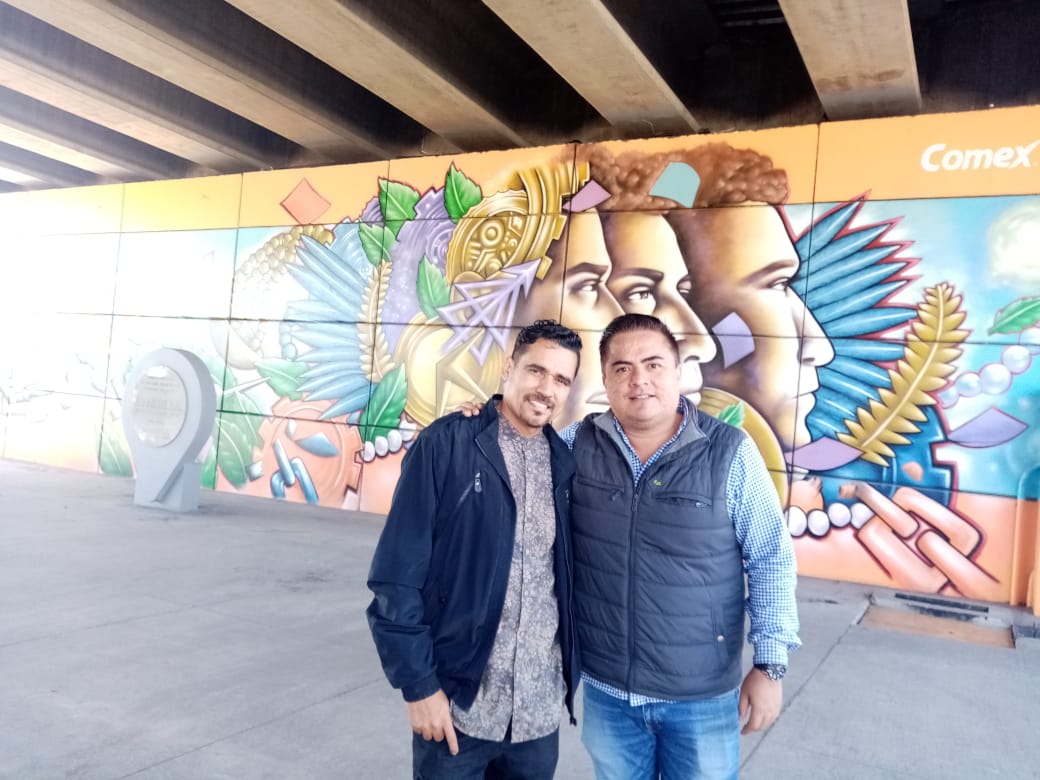 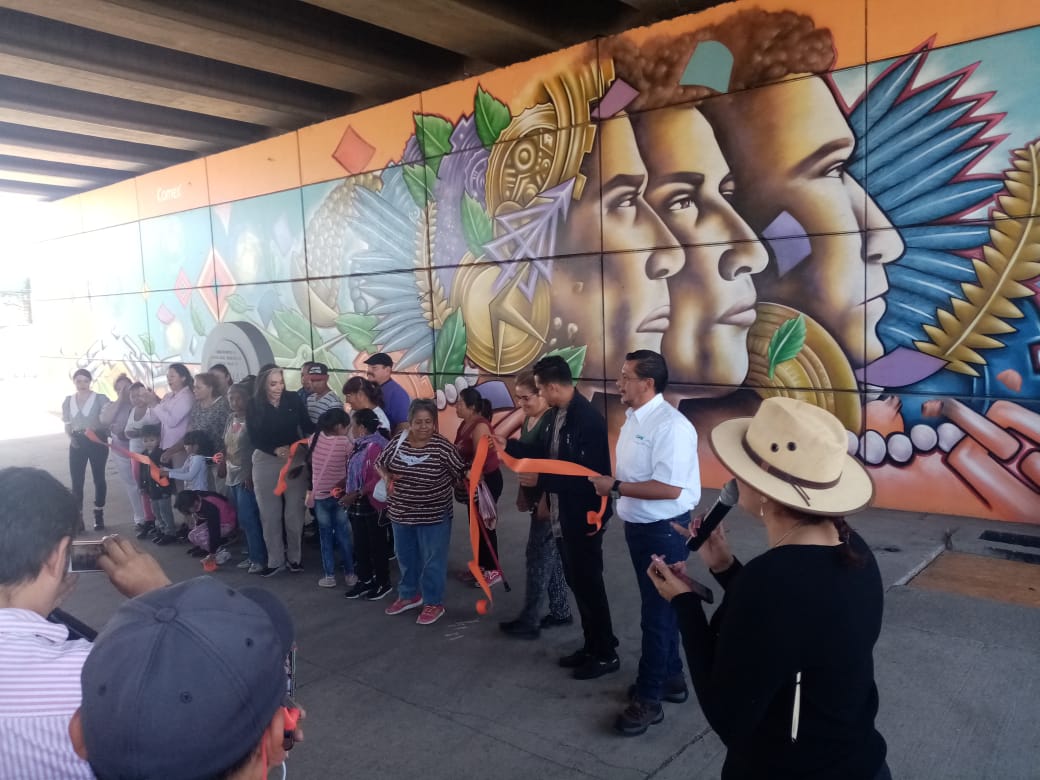 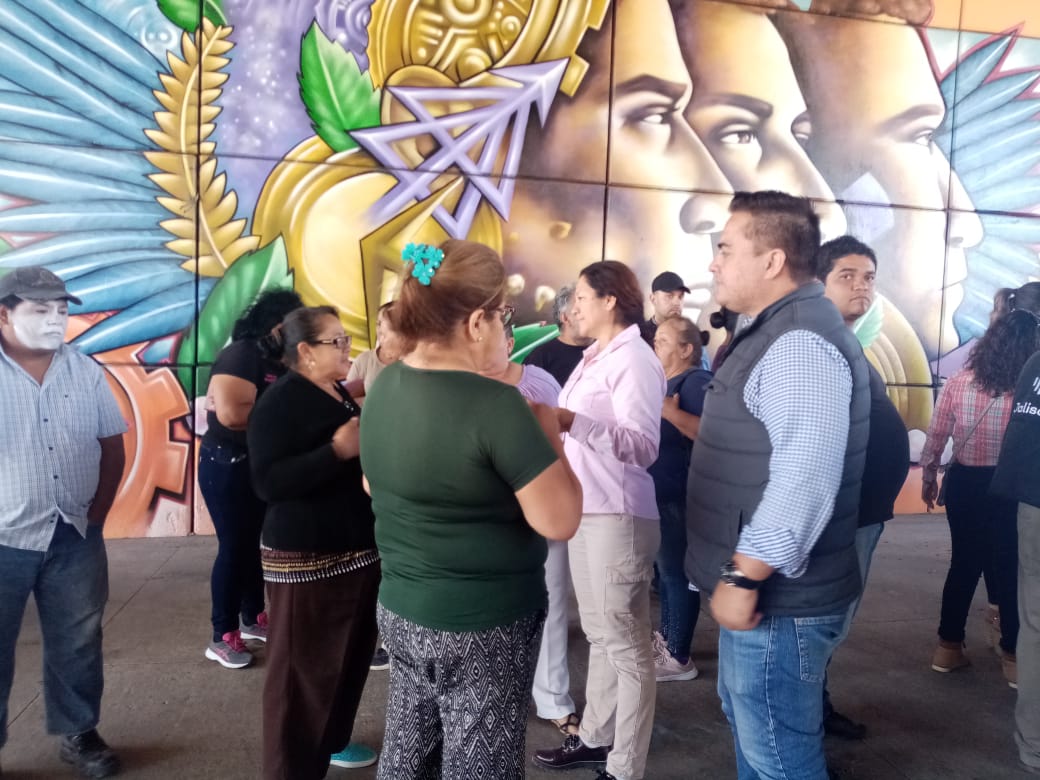 6.- ACTIVIDADES COMPLEMENTARIAS                                                              ENERO -2020
.
22 DE ENERO 2020



REUNION CON PERSONAL DE SEDENA EN LA DELEGACION DE LAS JUNTAS.
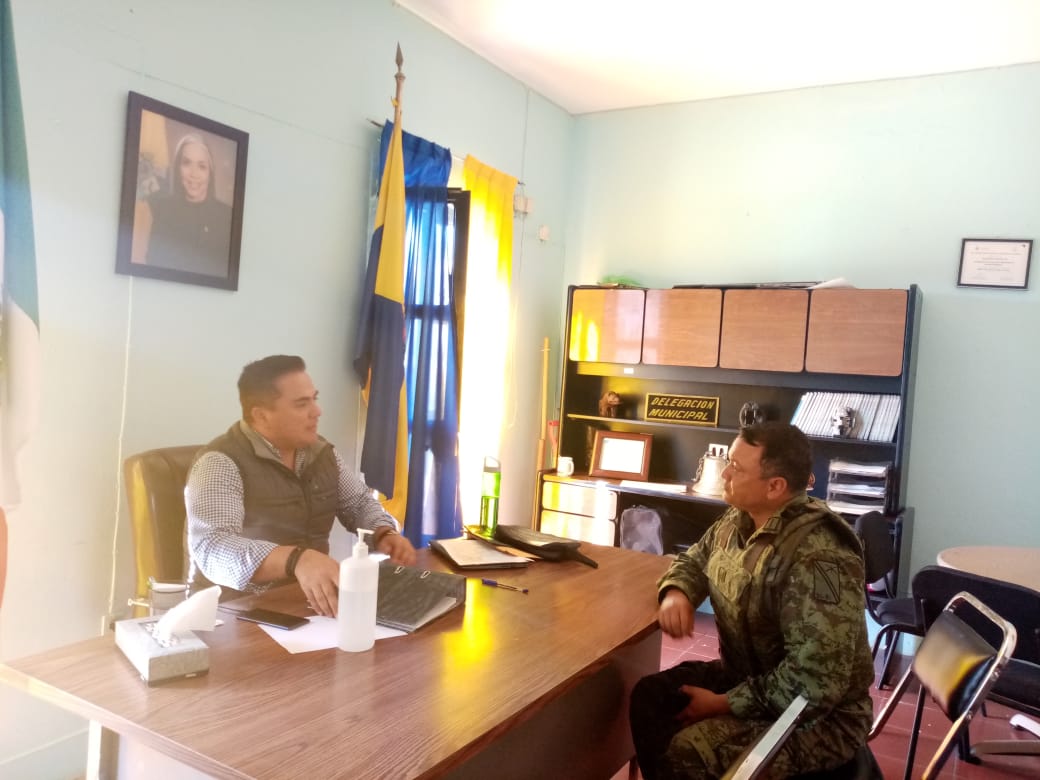 6.- ACTIVIDADES COMPLEMENTARIAS                                                              ENERO -2020
.
22 DE ENERO 2020



REUNION DE LOS DELEGADOS CON LA PRESIDENTA MARIA ELENA LIMON GARCIA.
EN SALA DE EXPRESIDENTES.
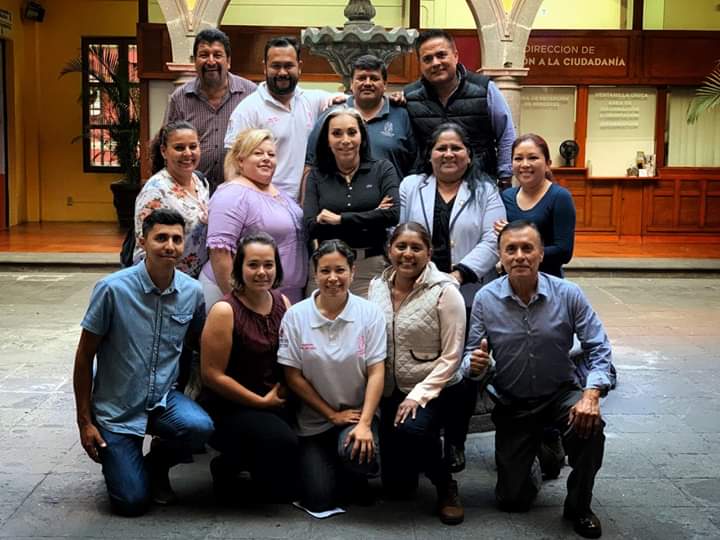 6.- ACTIVIDADES COMPLEMENTARIAS                                                              ENERO -2020
.
27 ENERO 2020

SESION DE CABILDO CON UN HORARIO DE 7:00 P.M. A 9.00 P.M. ASISTEN ALREDEDOR DE 100 PERSONAS.
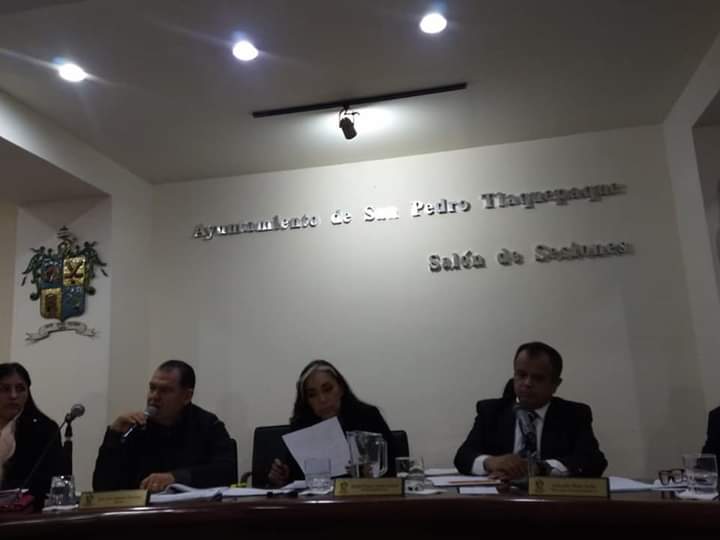 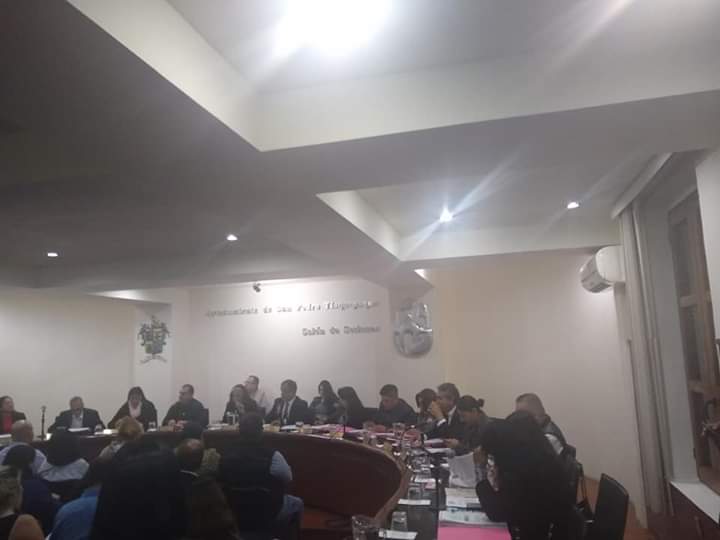 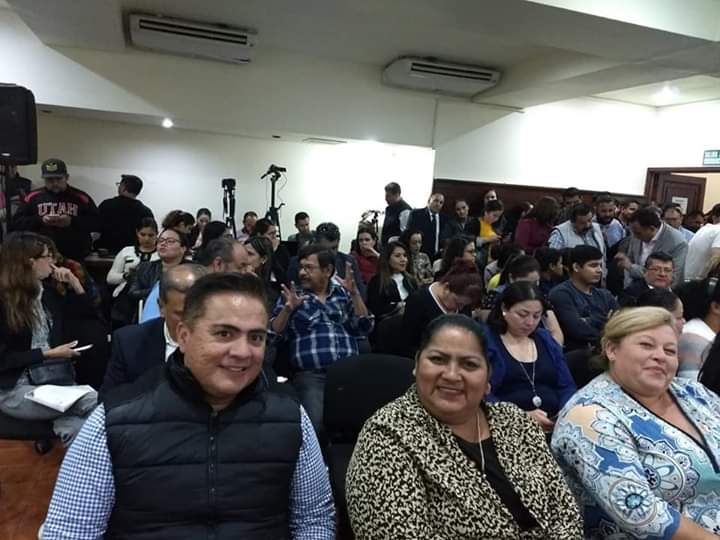 6.- ACTIVIDADES COMPLEMENTARIAS                                                              ENERO -2020
.
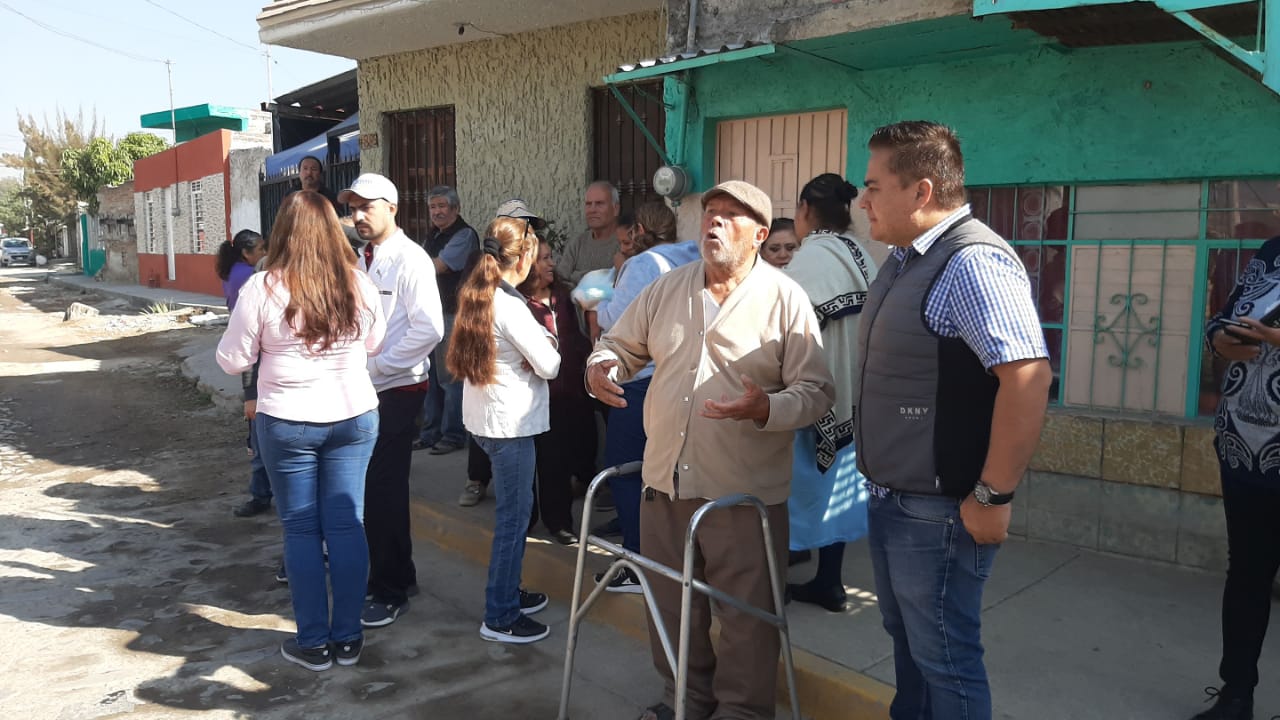 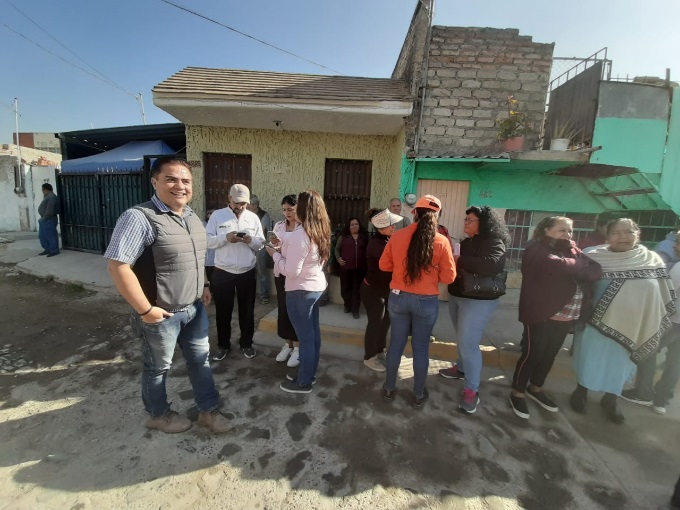 28 DE ENERO 2020


INAGURACION DE LA CALLE TAMAZULA EN LA COLONIA EL VERGELITO CON UN HORARIO DE 10:30 A.M A  11:30 A.M.
ASISTIERON 100 PERSONAS ASISITE LA PRESIDENTA Y VARIOS REGIDORES,
PROTECCION CIVIL,COMANDANTE DE LA ZONA,PARQUES Y JARDINES
CIUDADANOS EN DONDE SE ATENDIERON REPORTES DE LOS MISMOS CIUDADANOS.
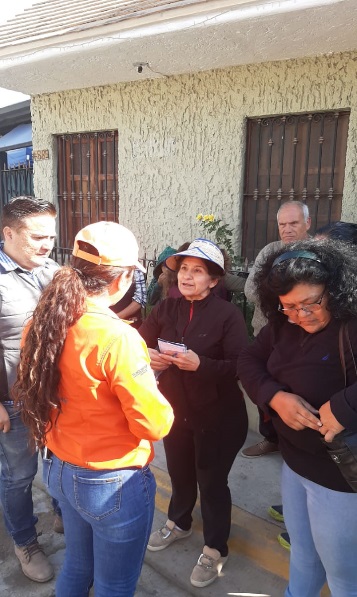 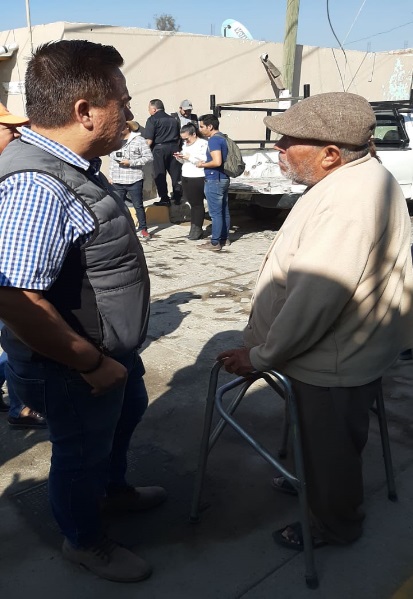 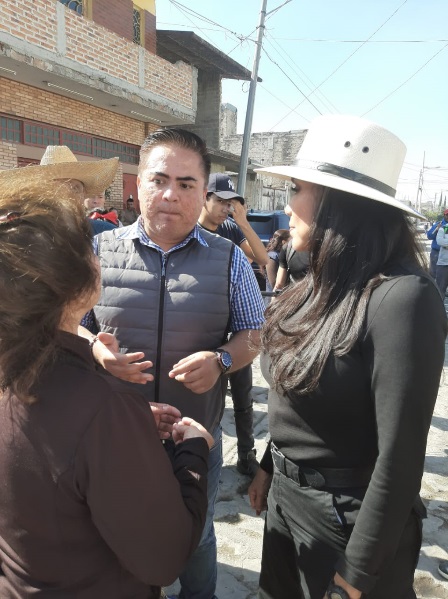